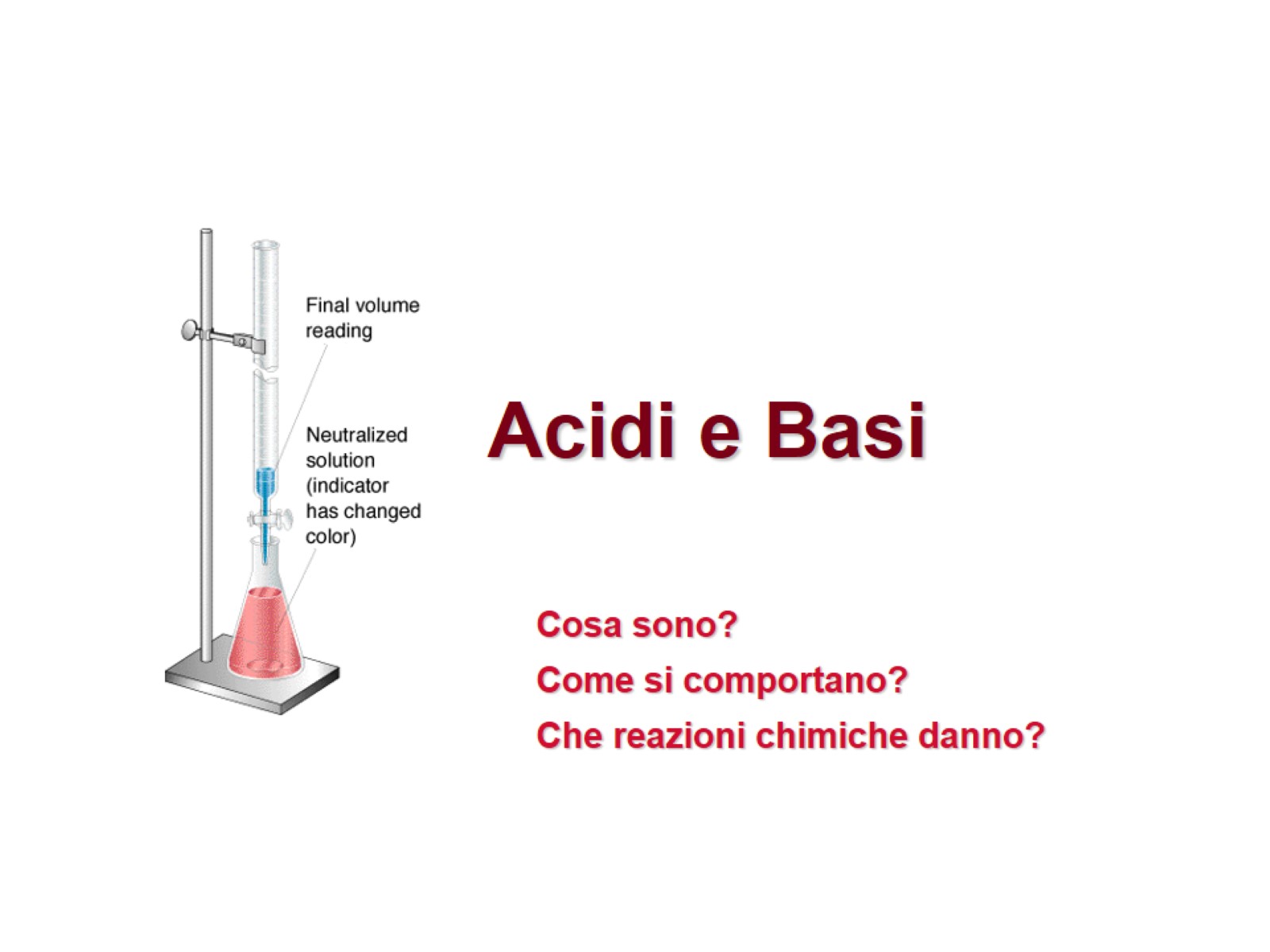 Acidi e Basi
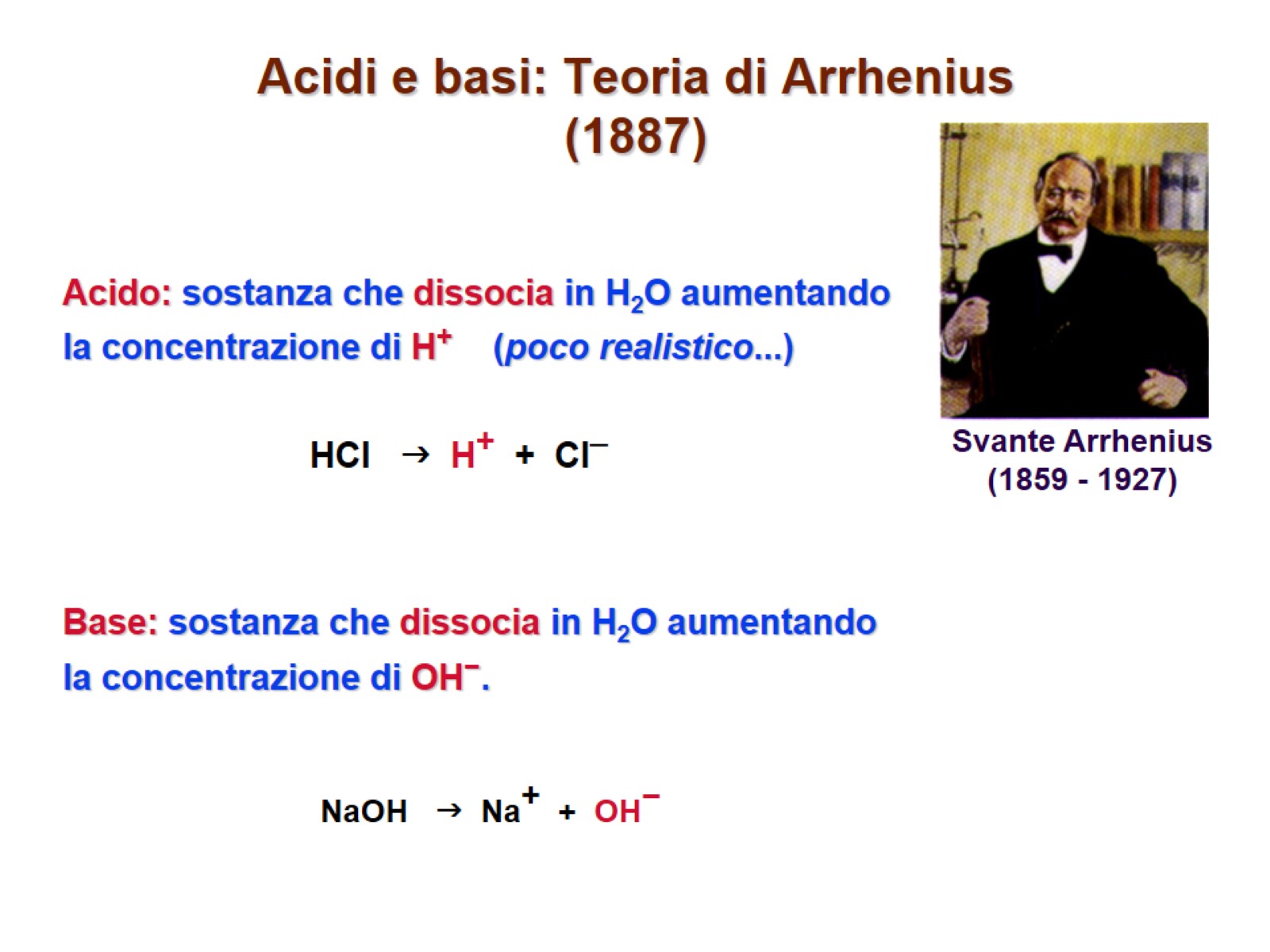 Acidi e basi: Teoria di Arrhenius  (1887)
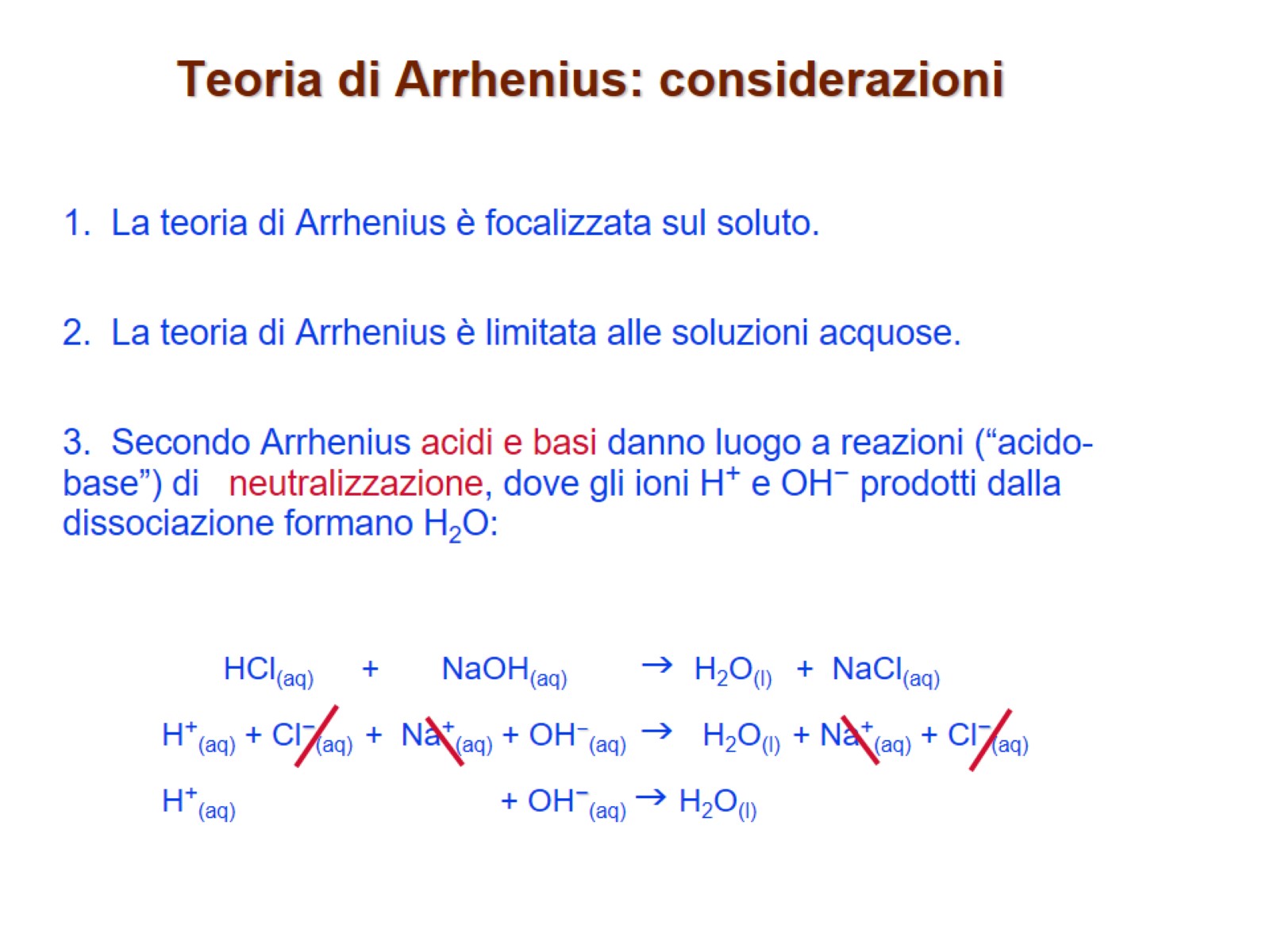 Teoria di Arrhenius: considerazioni
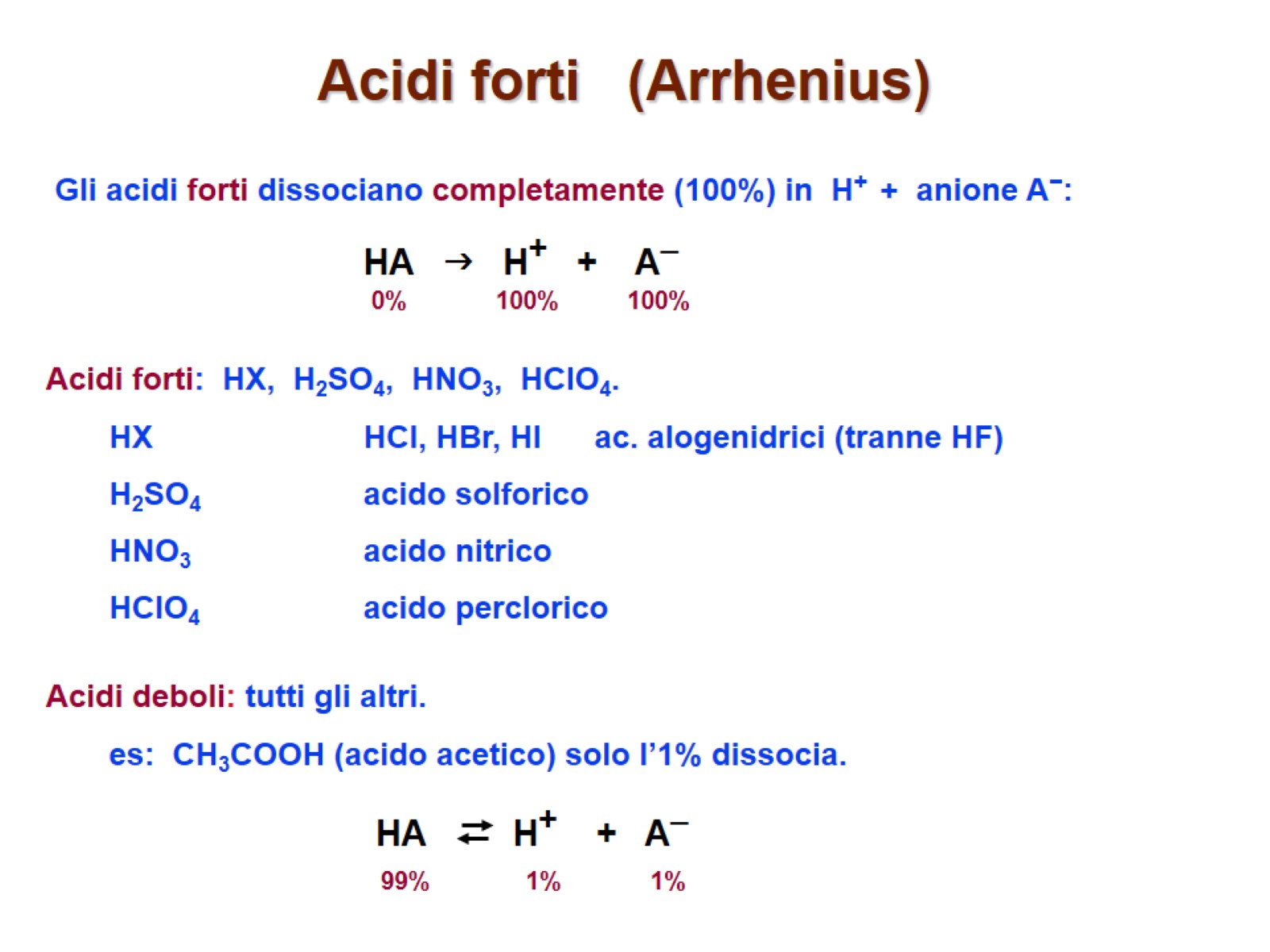 Acidi forti   (Arrhenius)
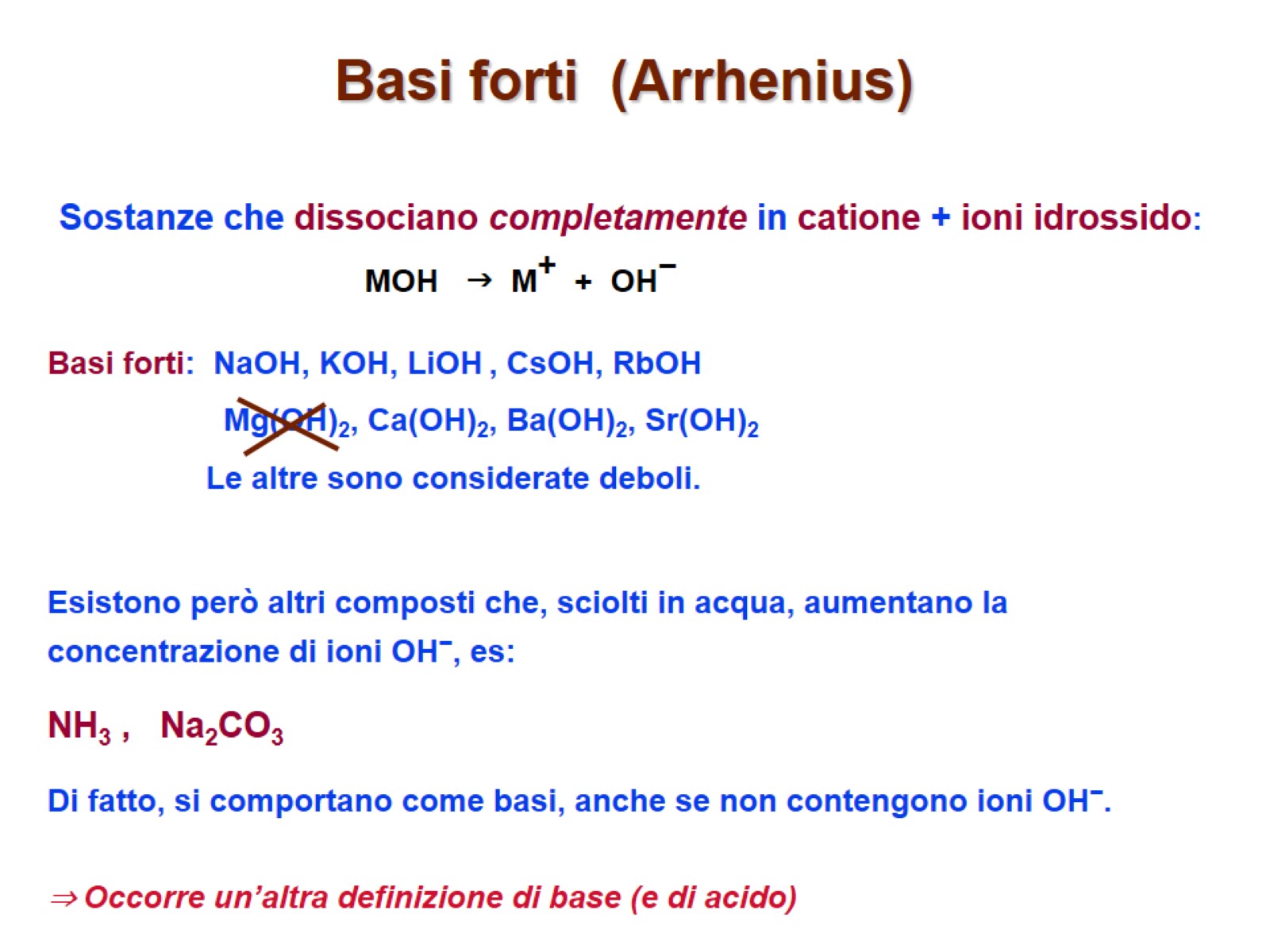 Basi forti  (Arrhenius)
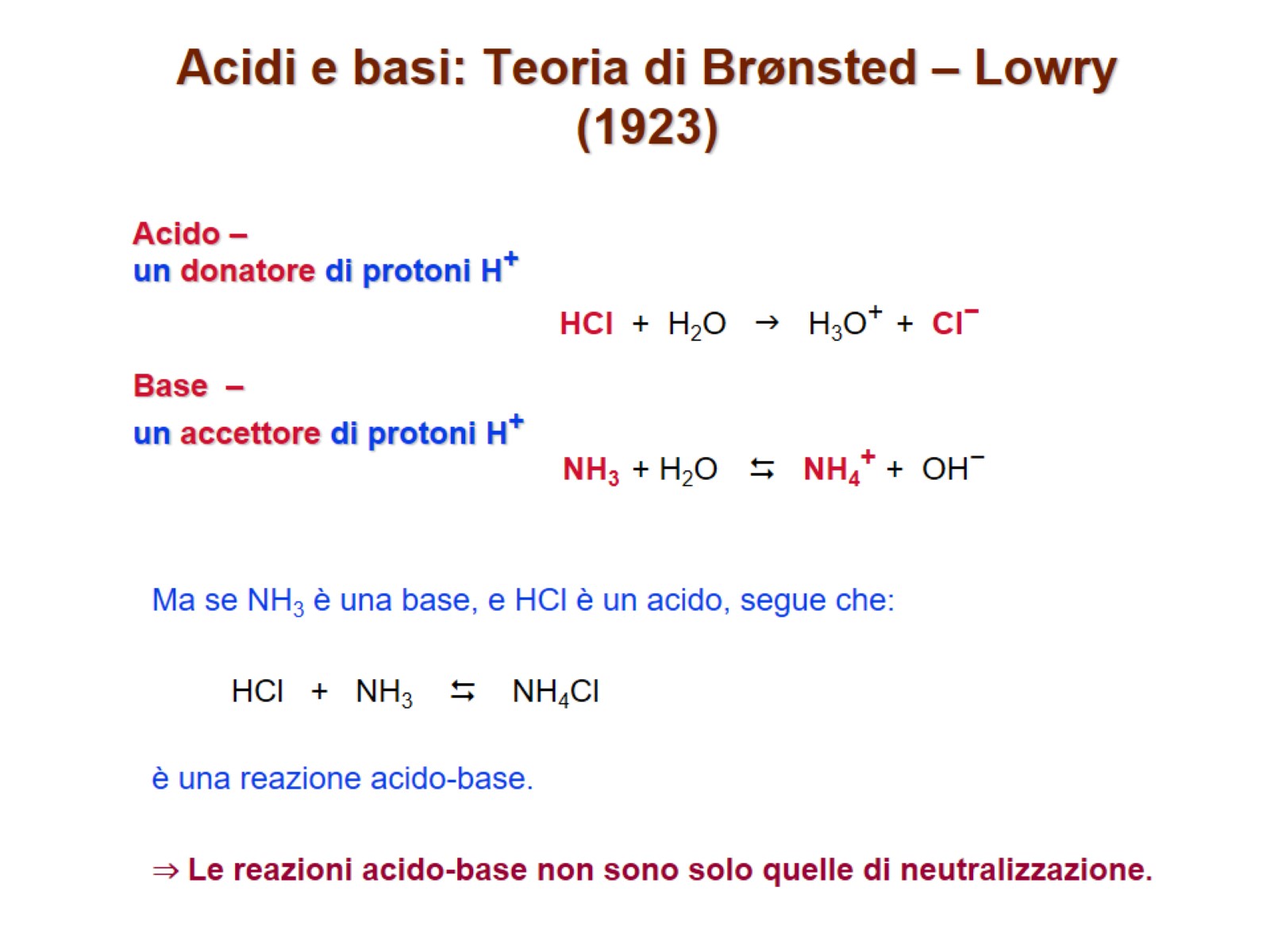 Acidi e basi: Teoria di Brønsted – Lowry(1923)
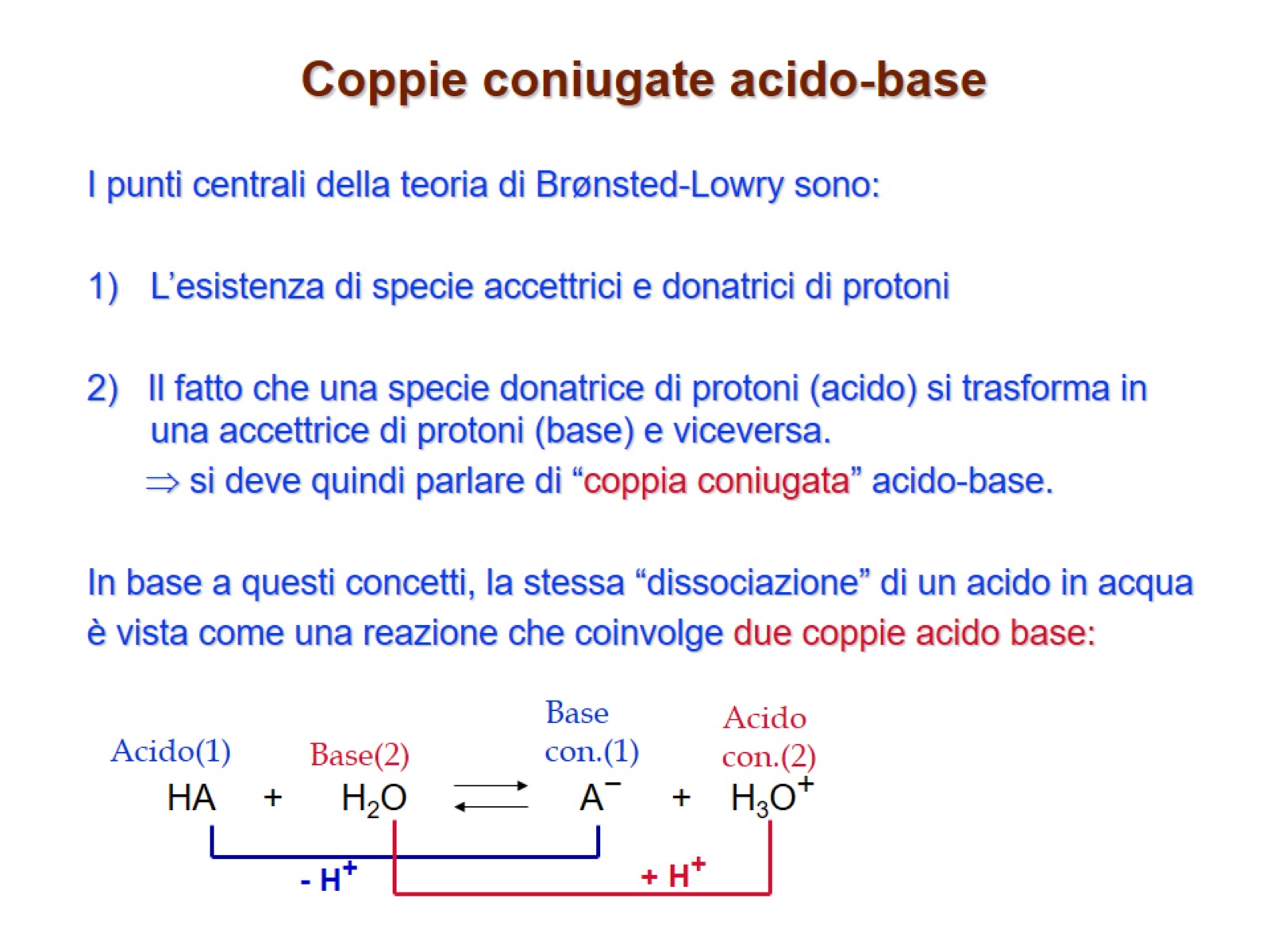 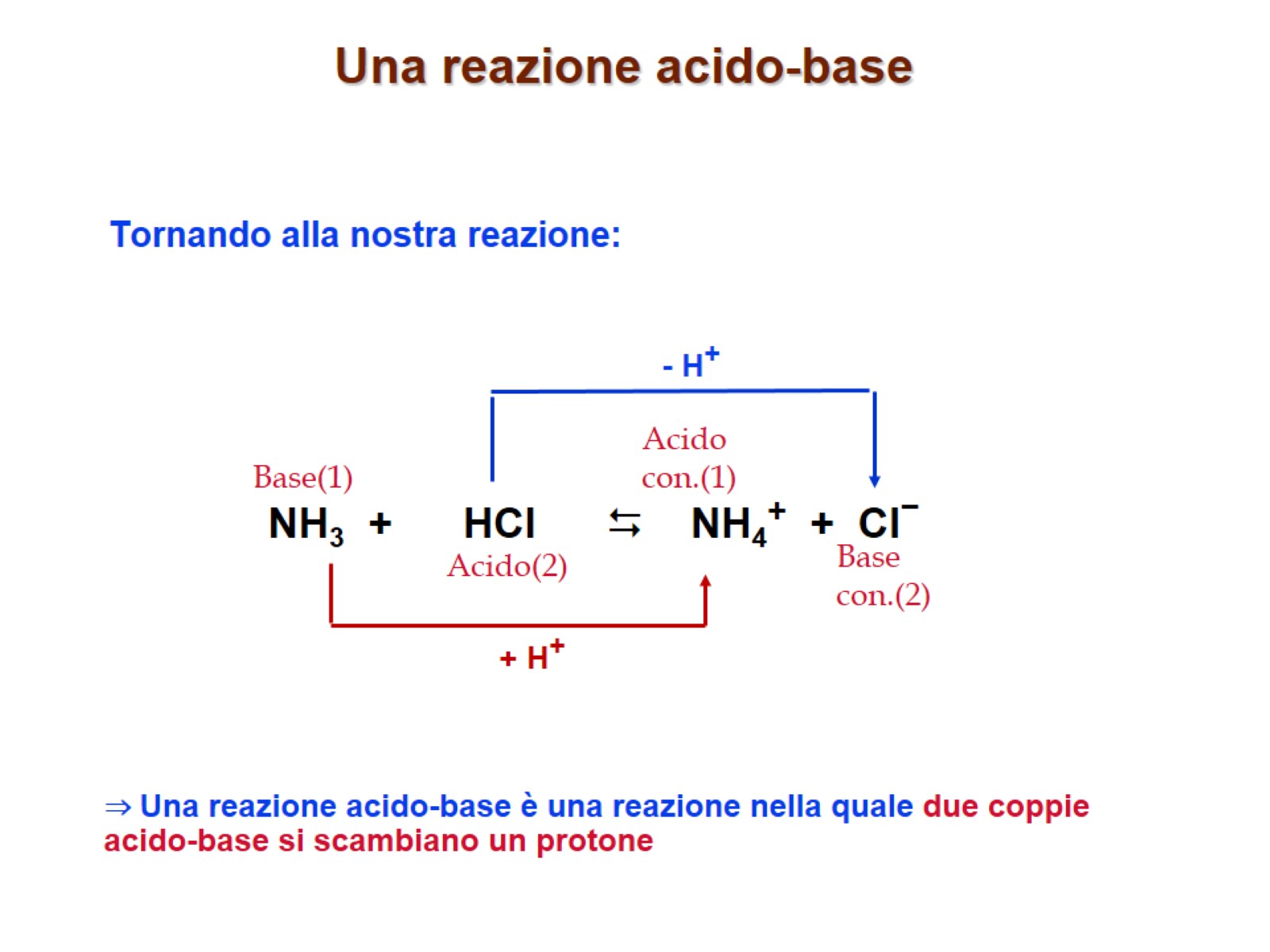 Una reazione acido-base
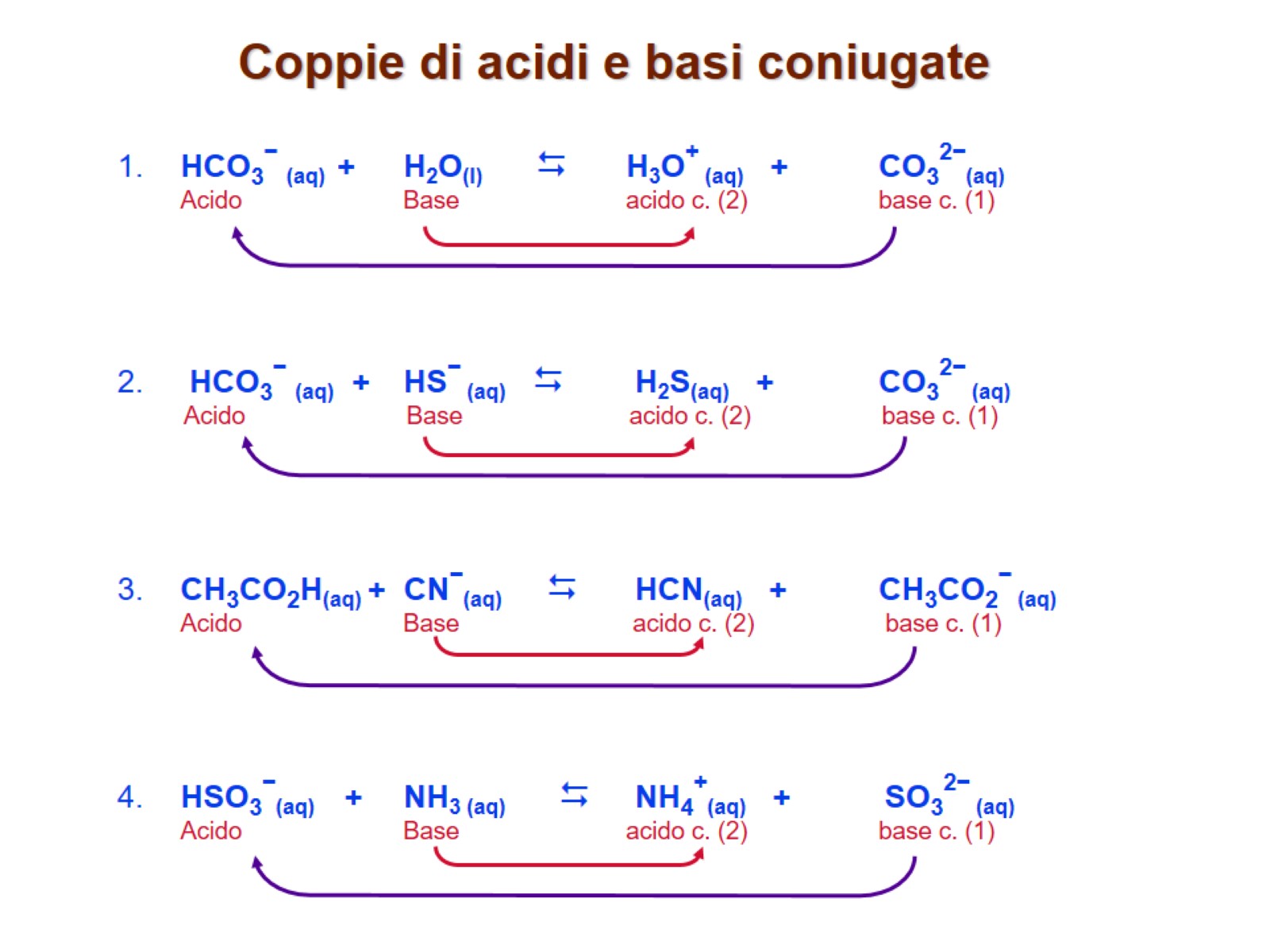 Coppie di acidi e basi coniugate
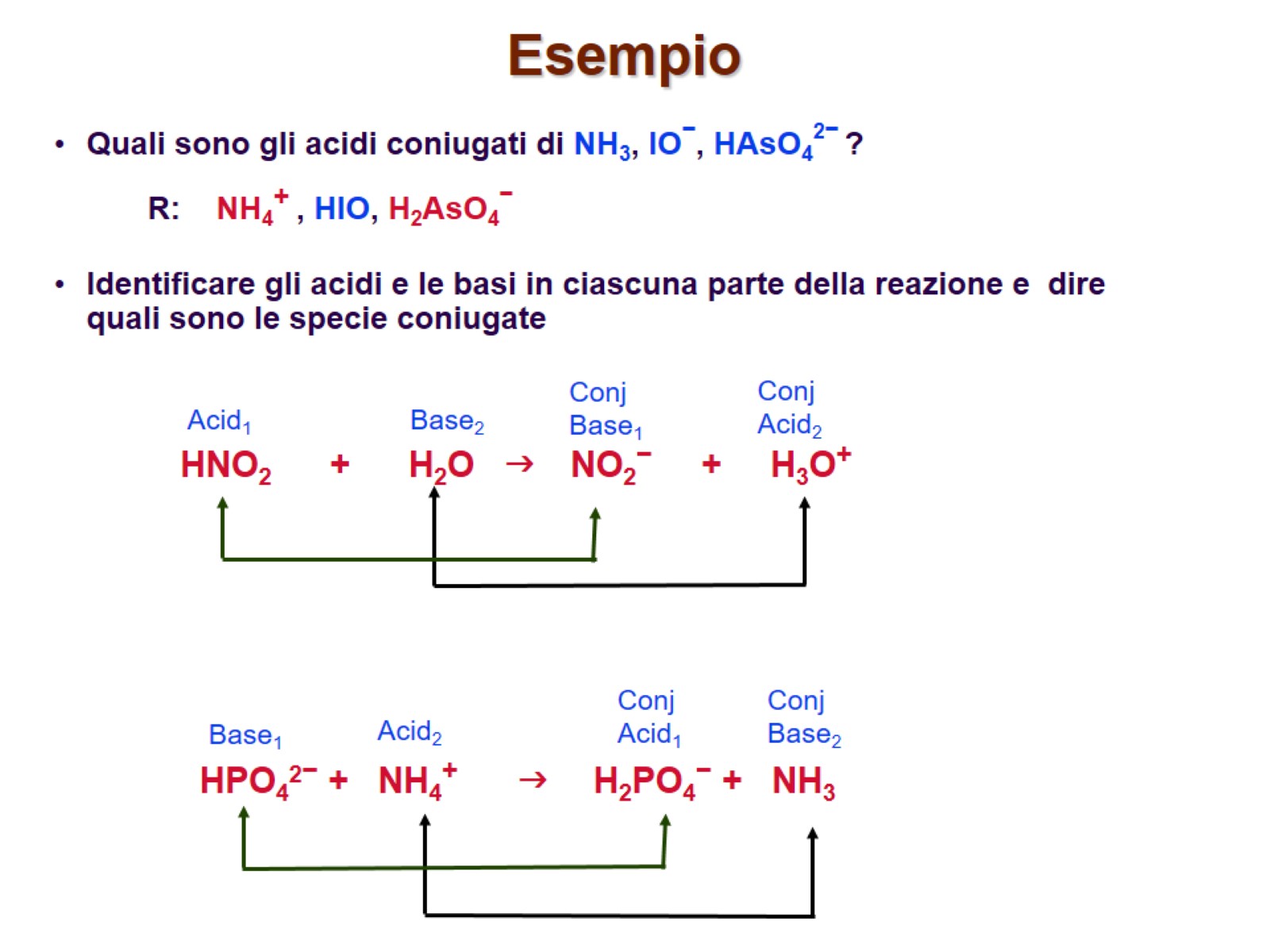 Esempio
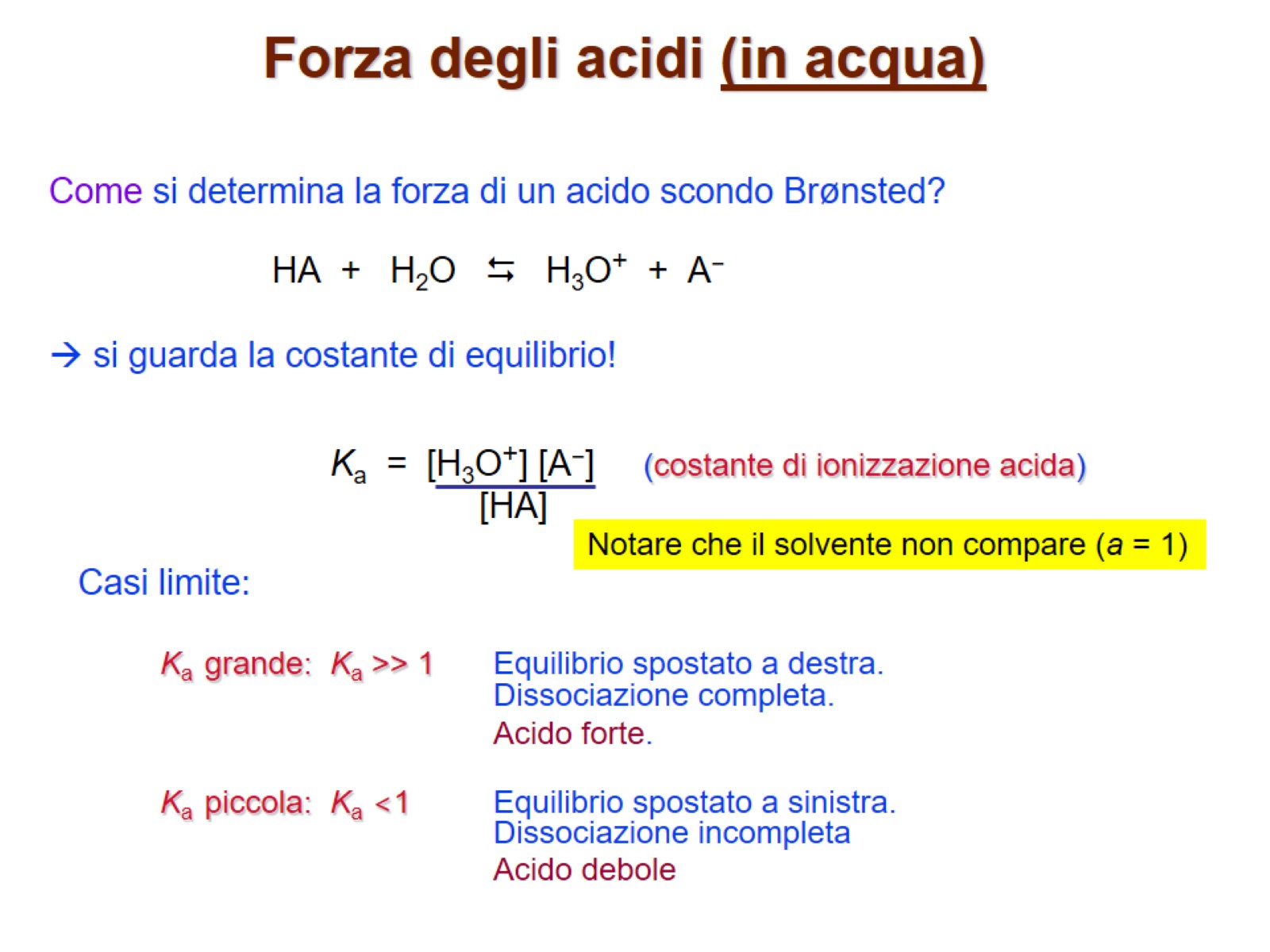 Forza degli acidi (in acqua)
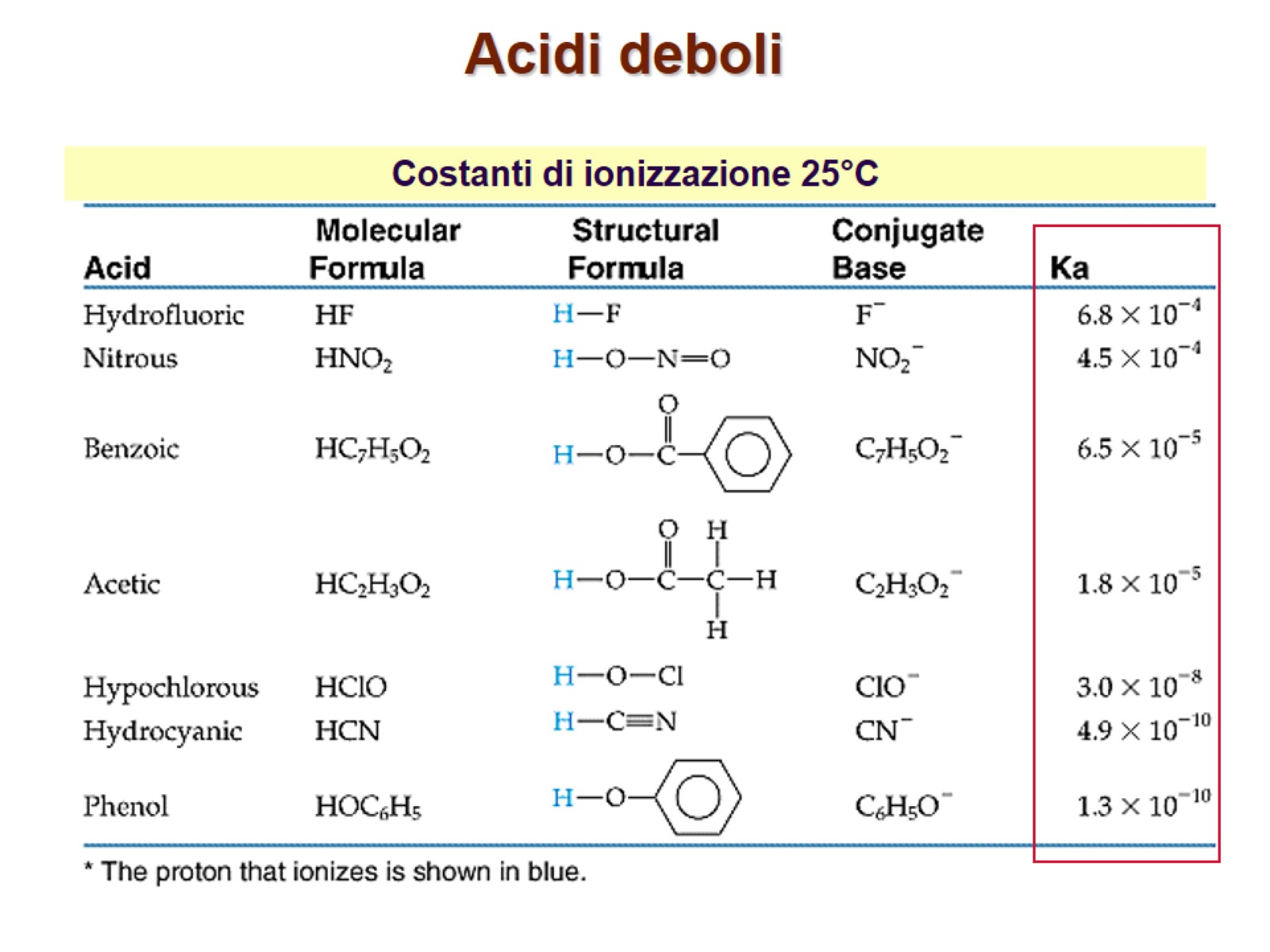 Acidi deboli
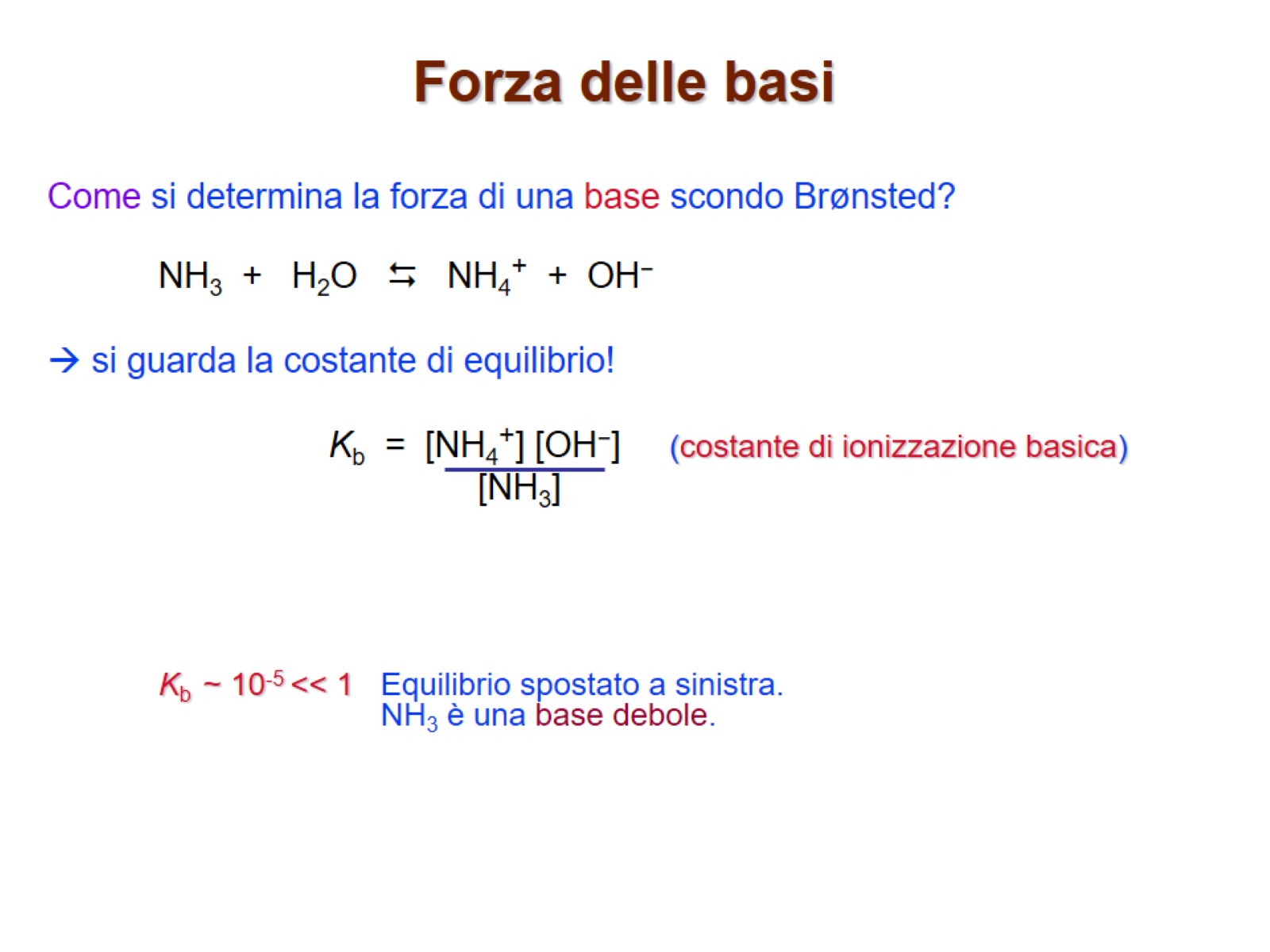 Forza delle basi
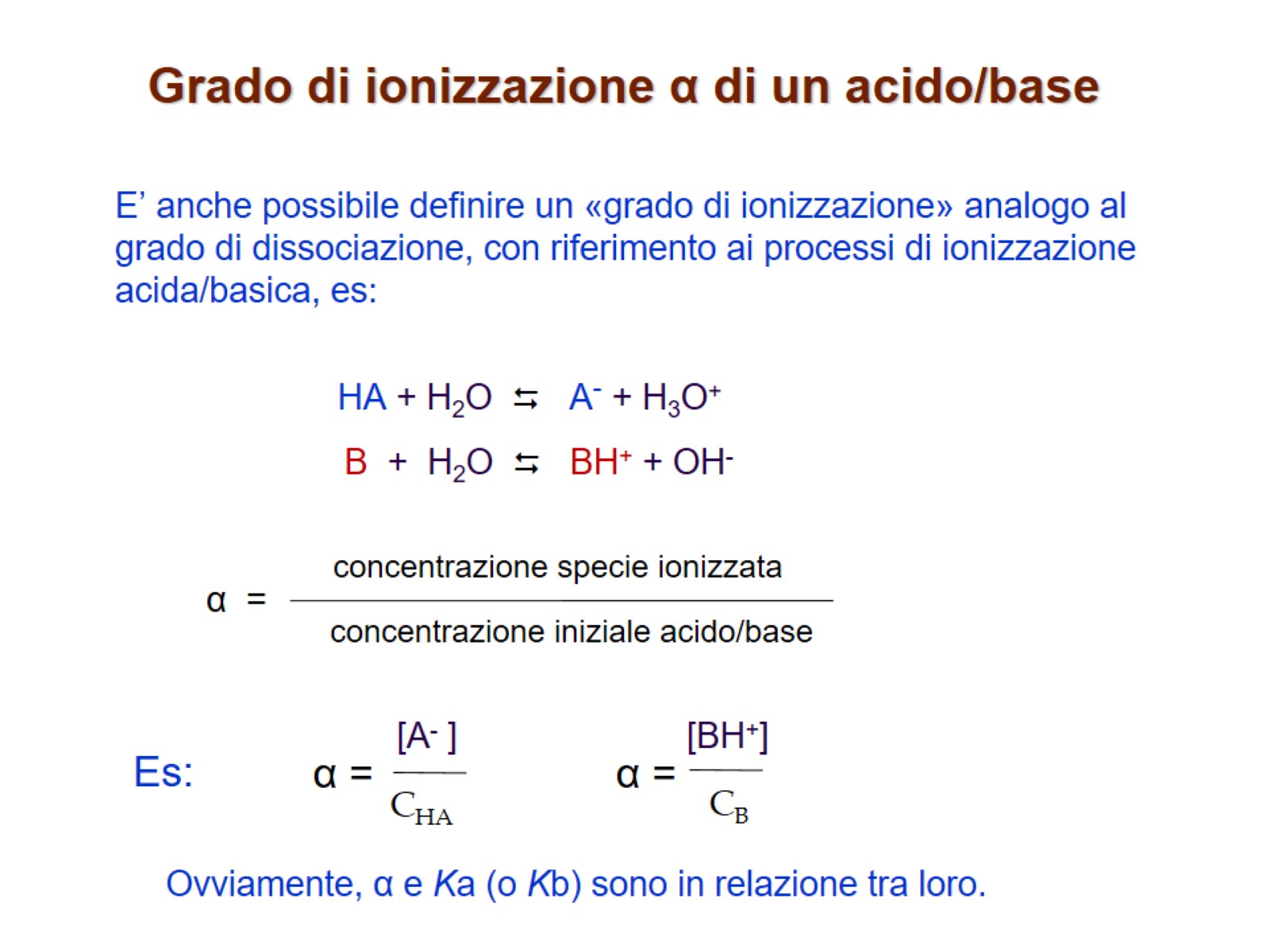 Grado di ionizzazione α di un acido/base
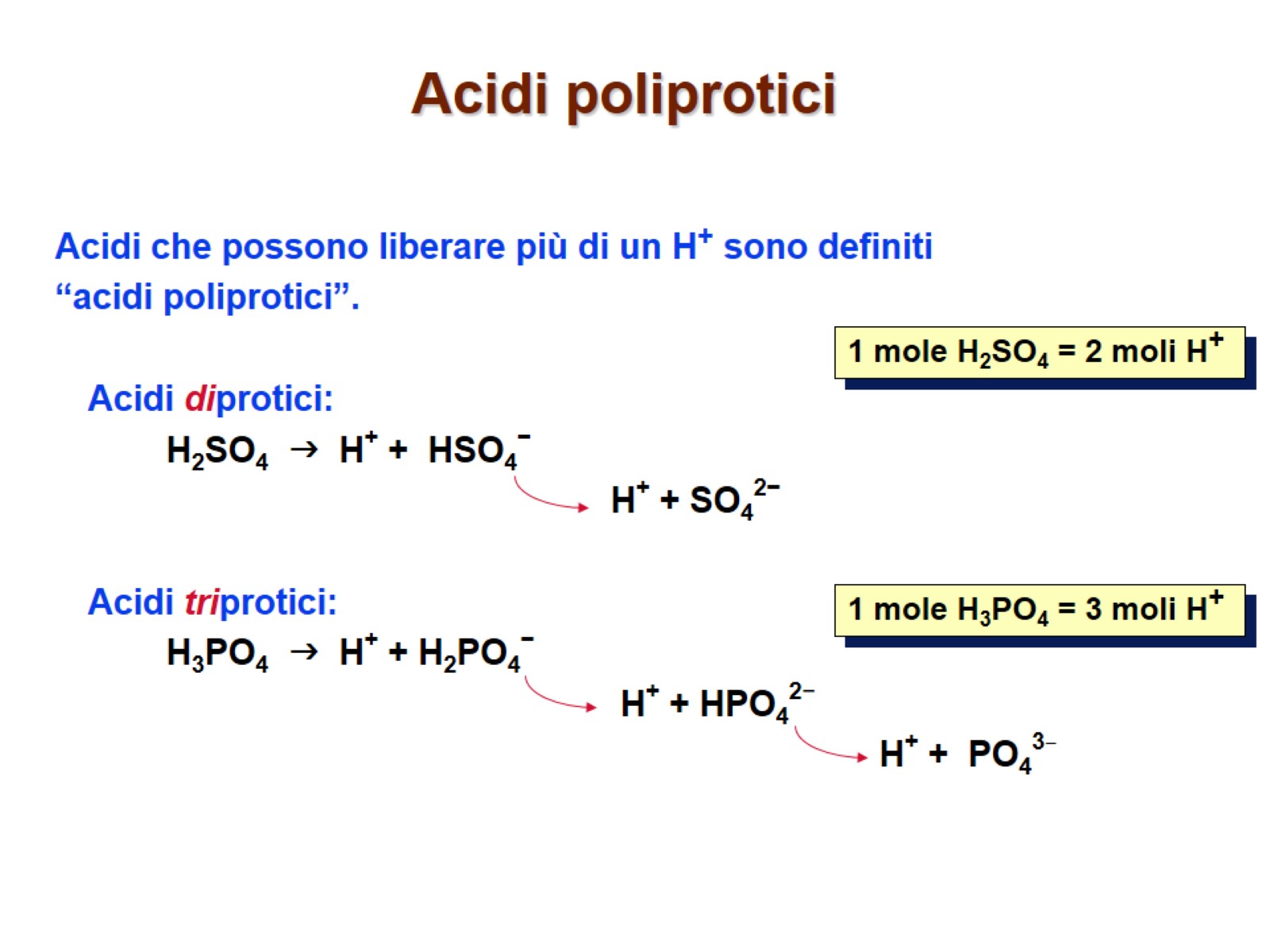 Acidi poliprotici
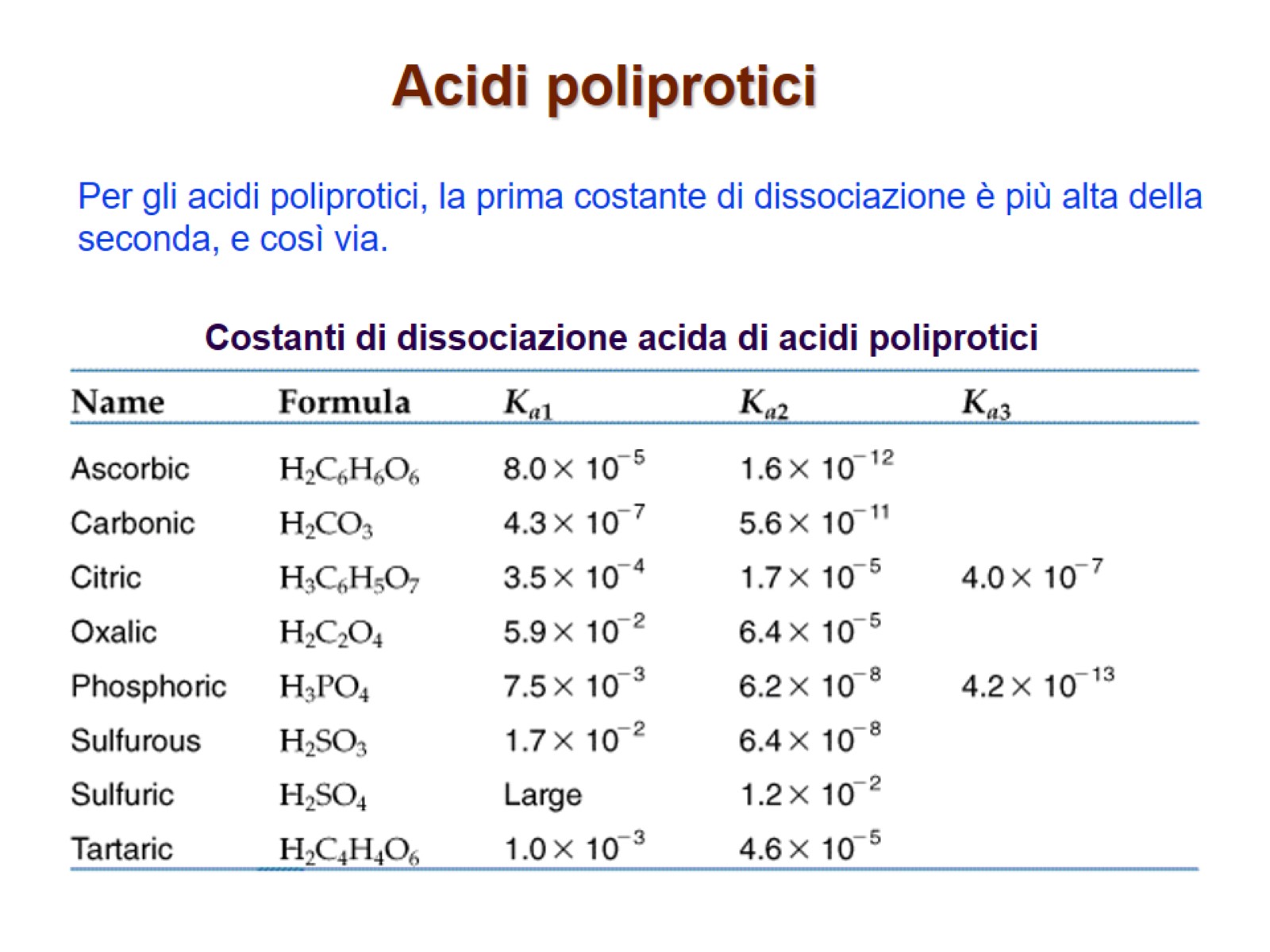 Acidi poliprotici
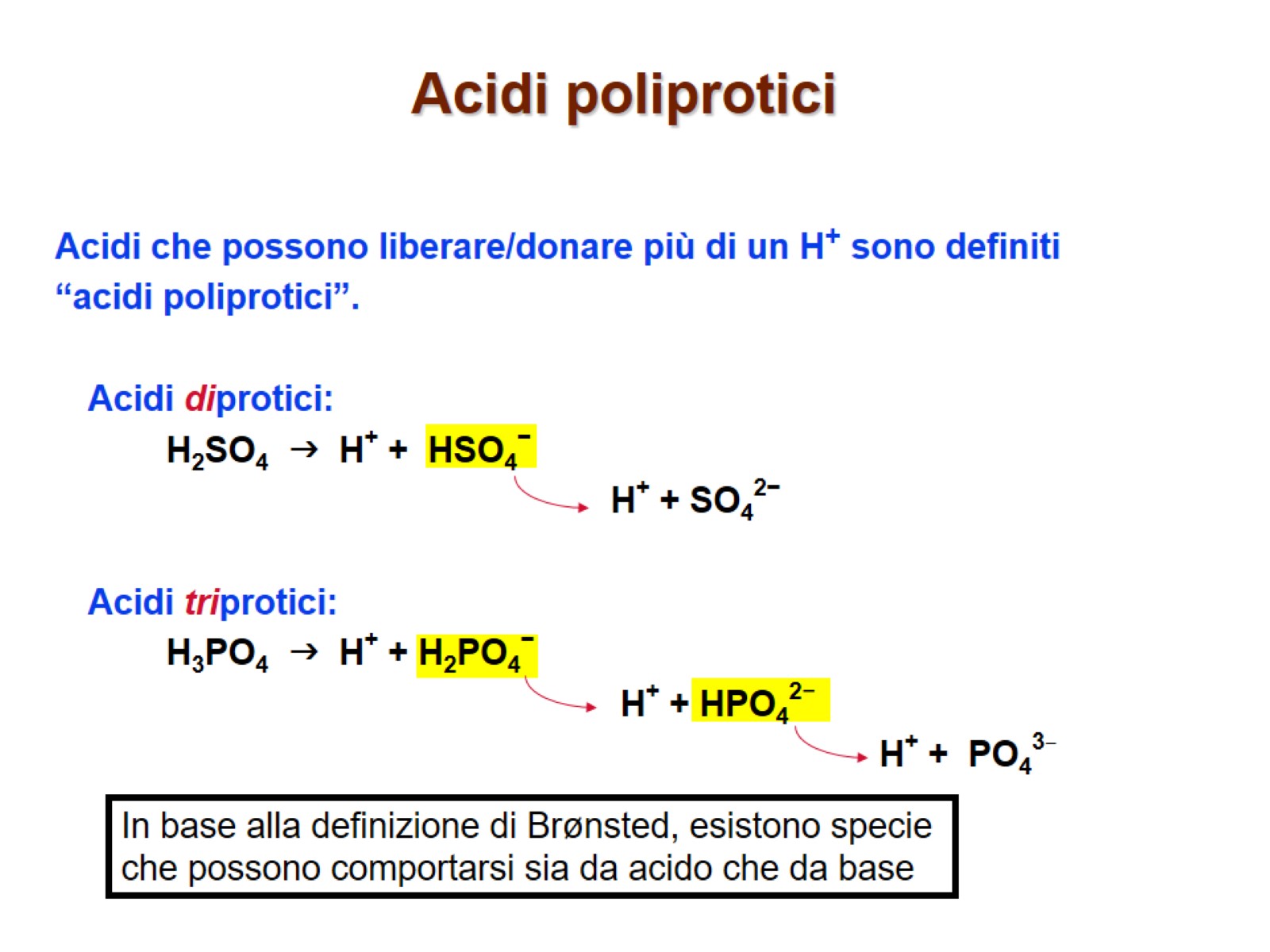 Acidi poliprotici
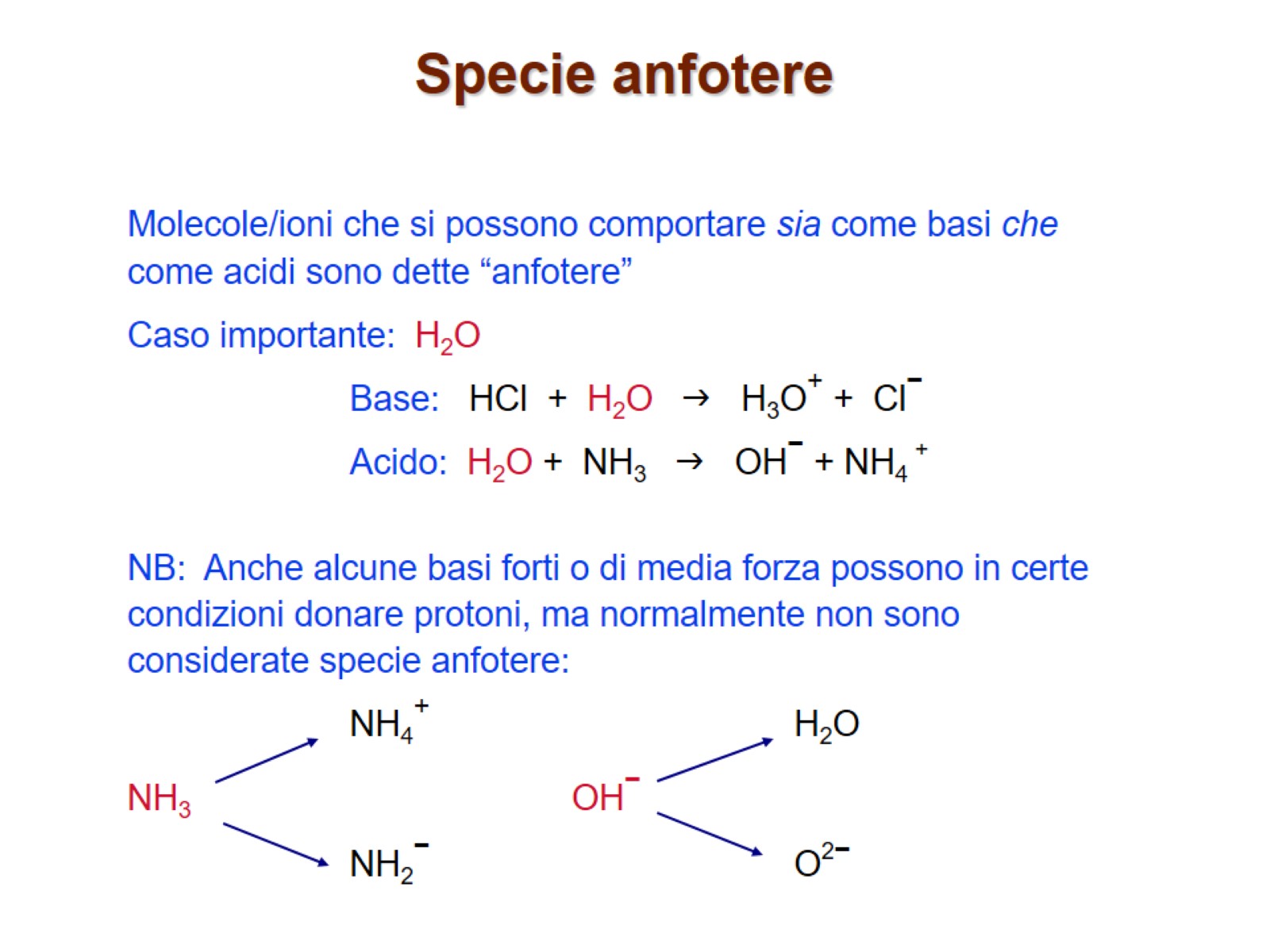 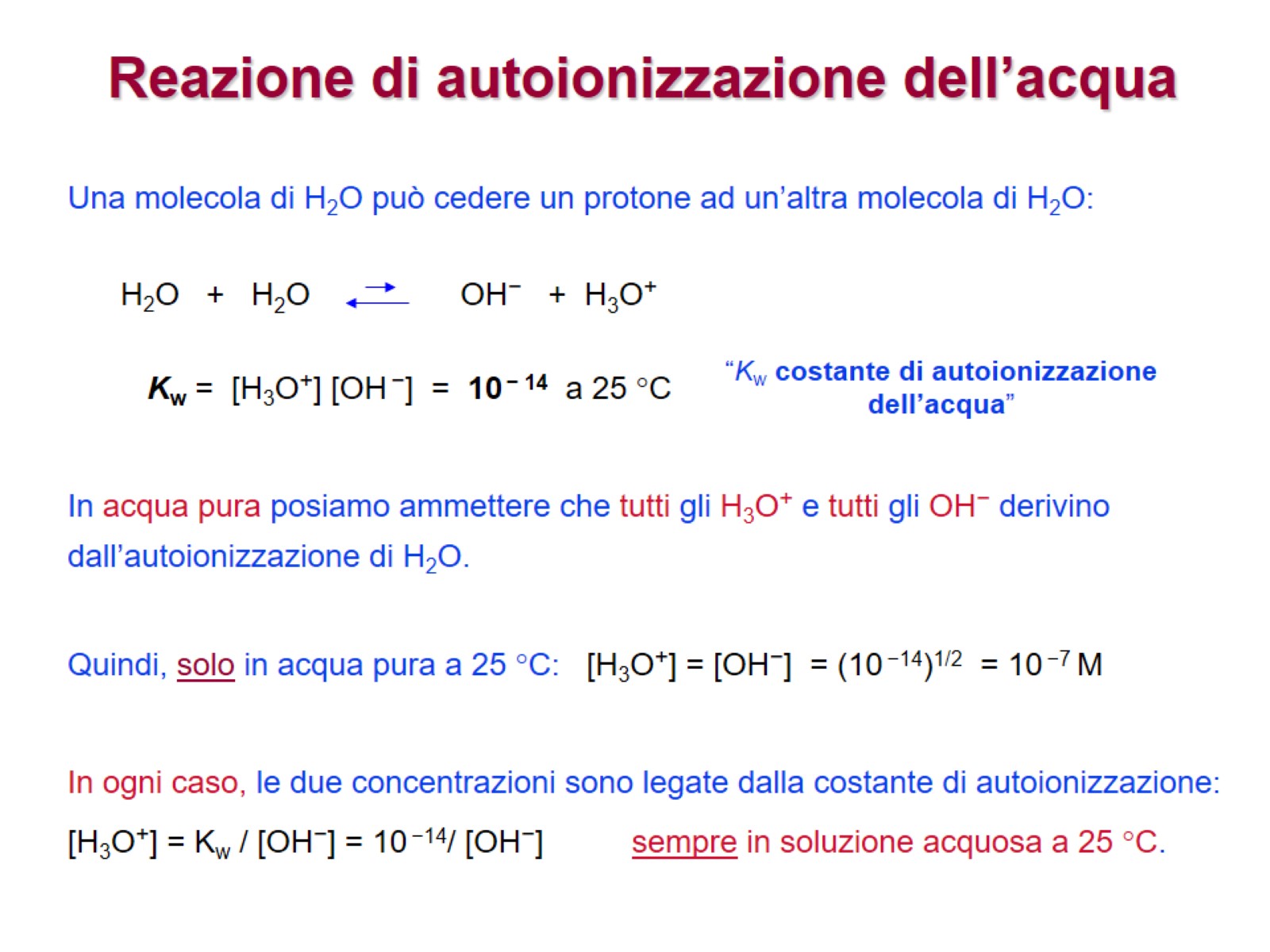 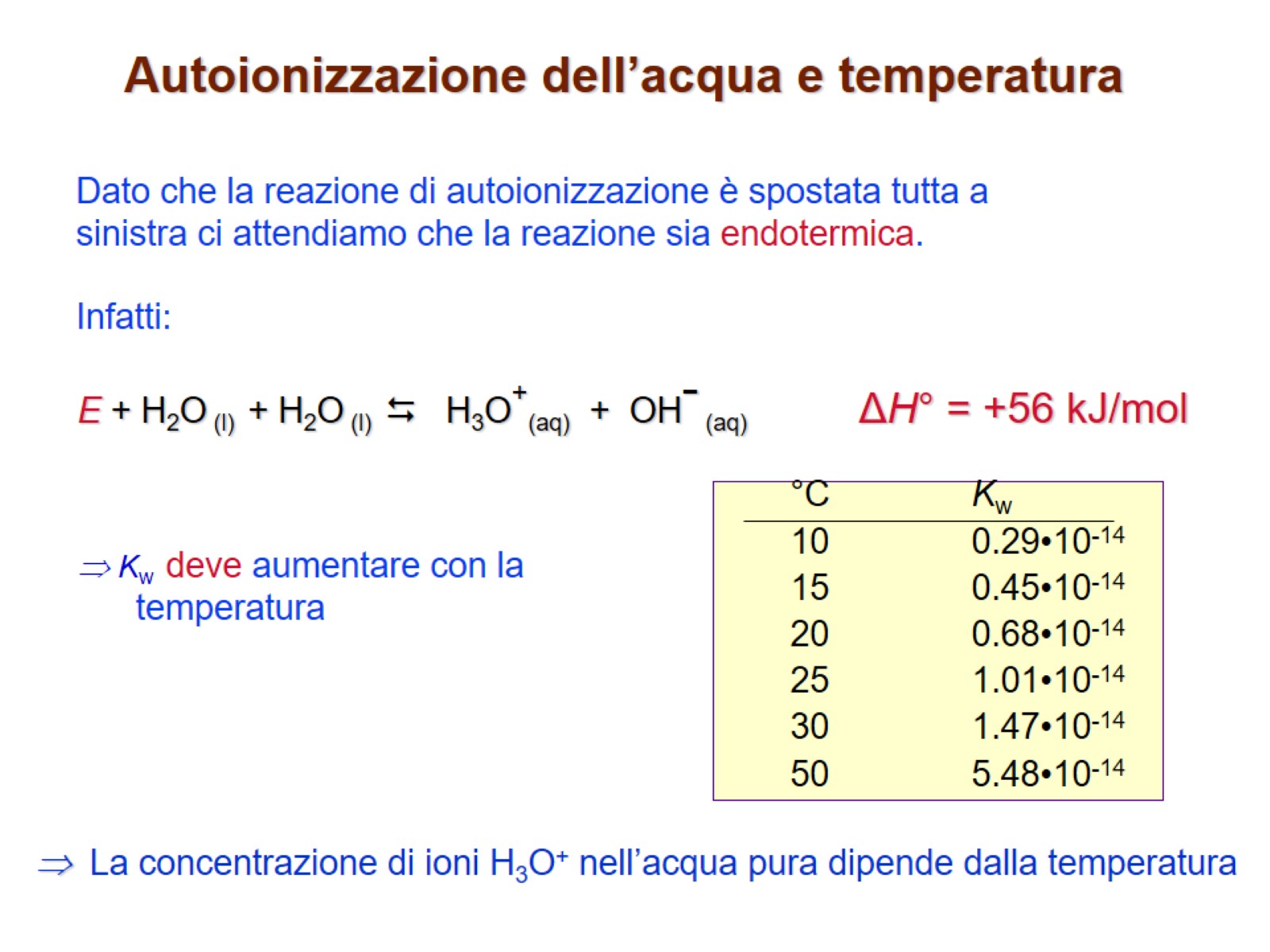 Autoionizzazione dell’acqua e temperatura
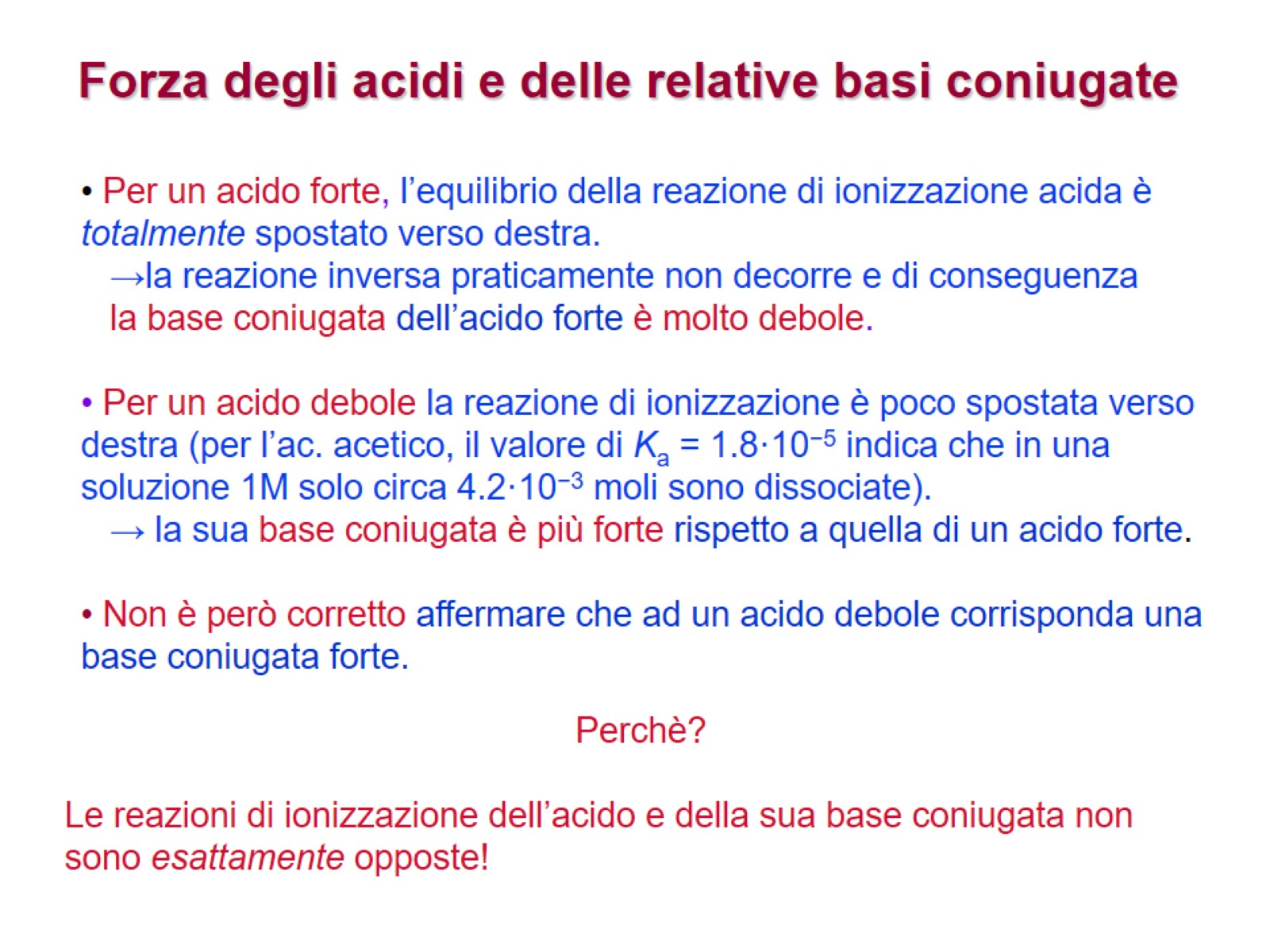 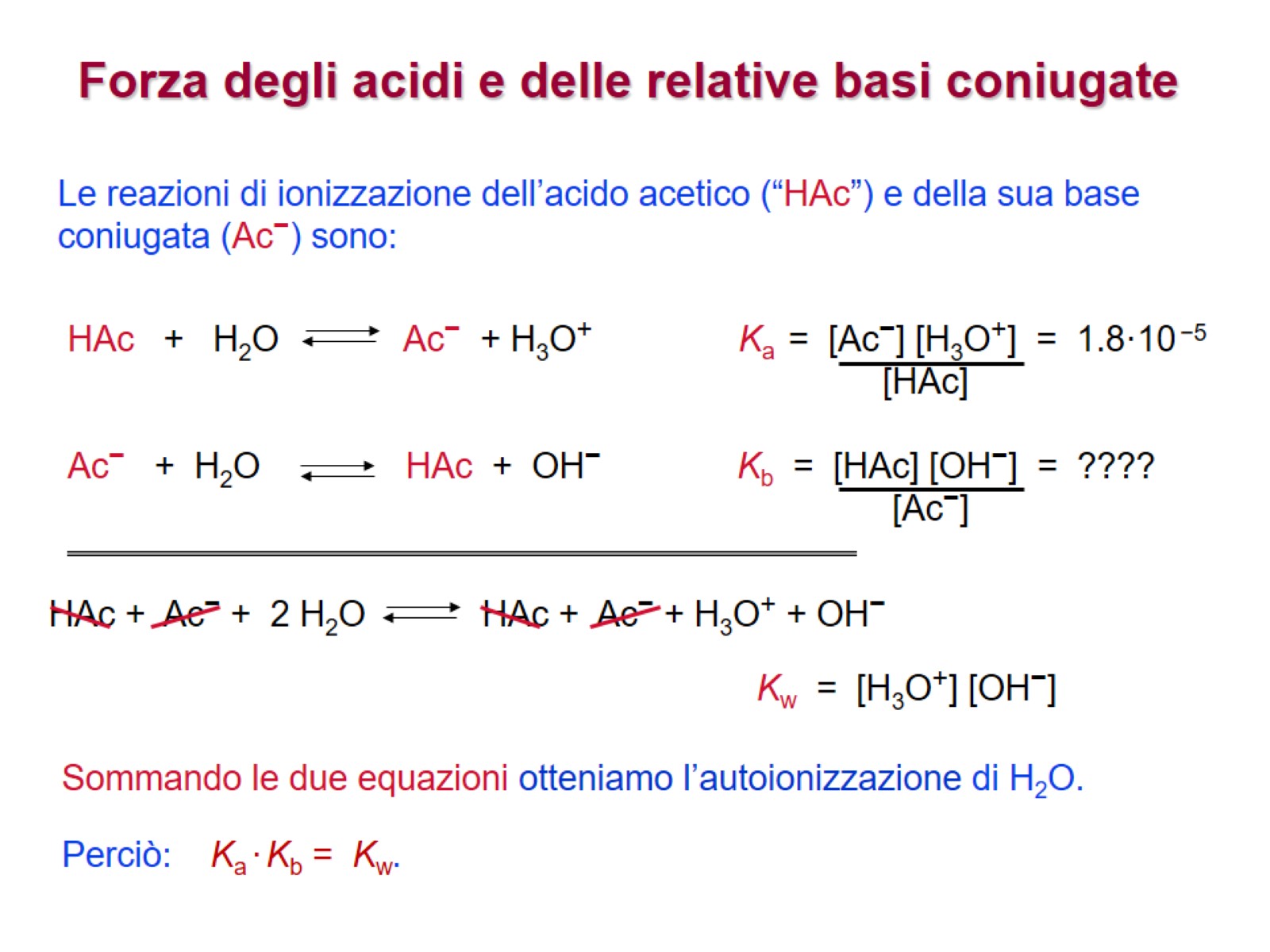 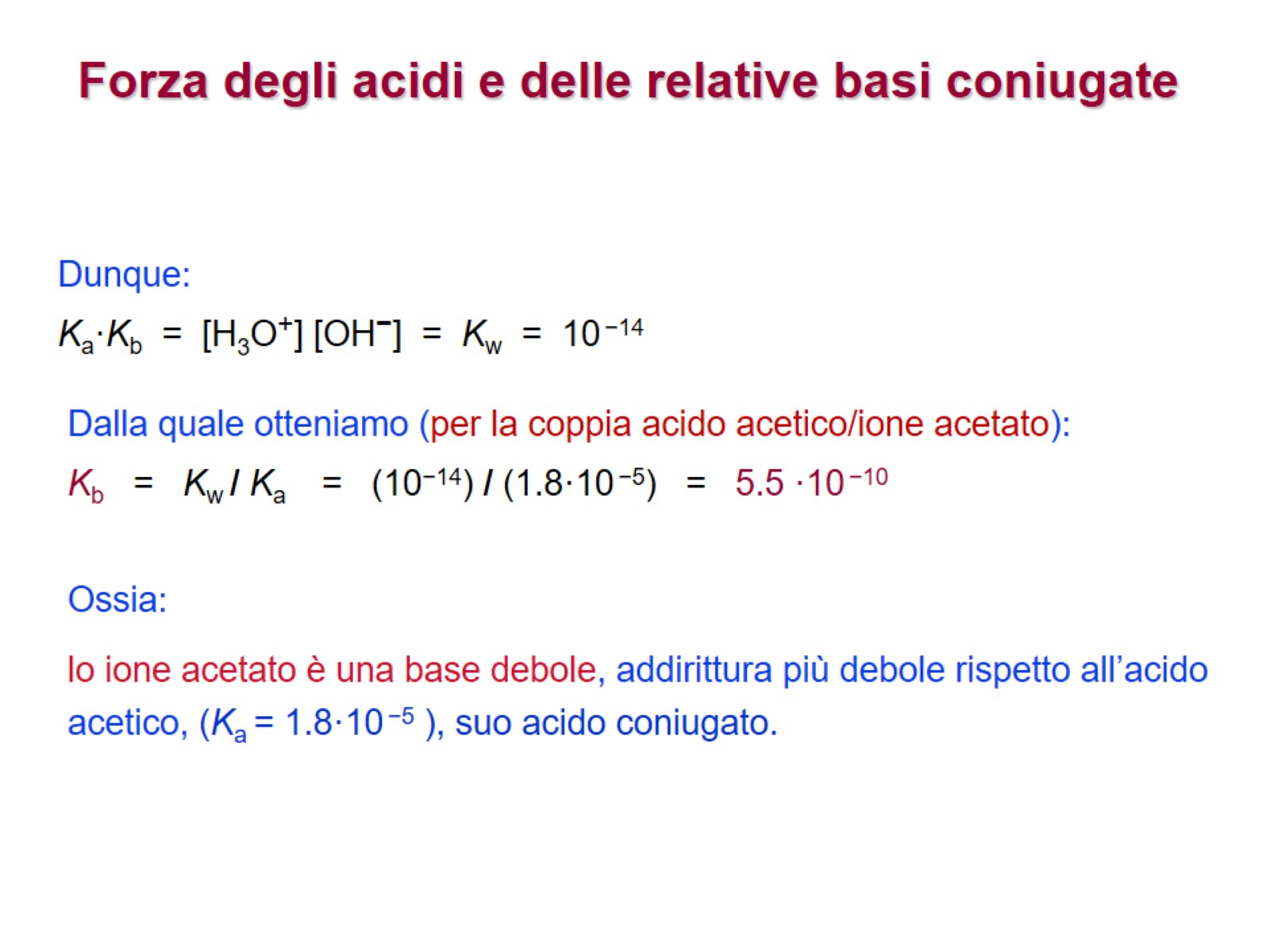 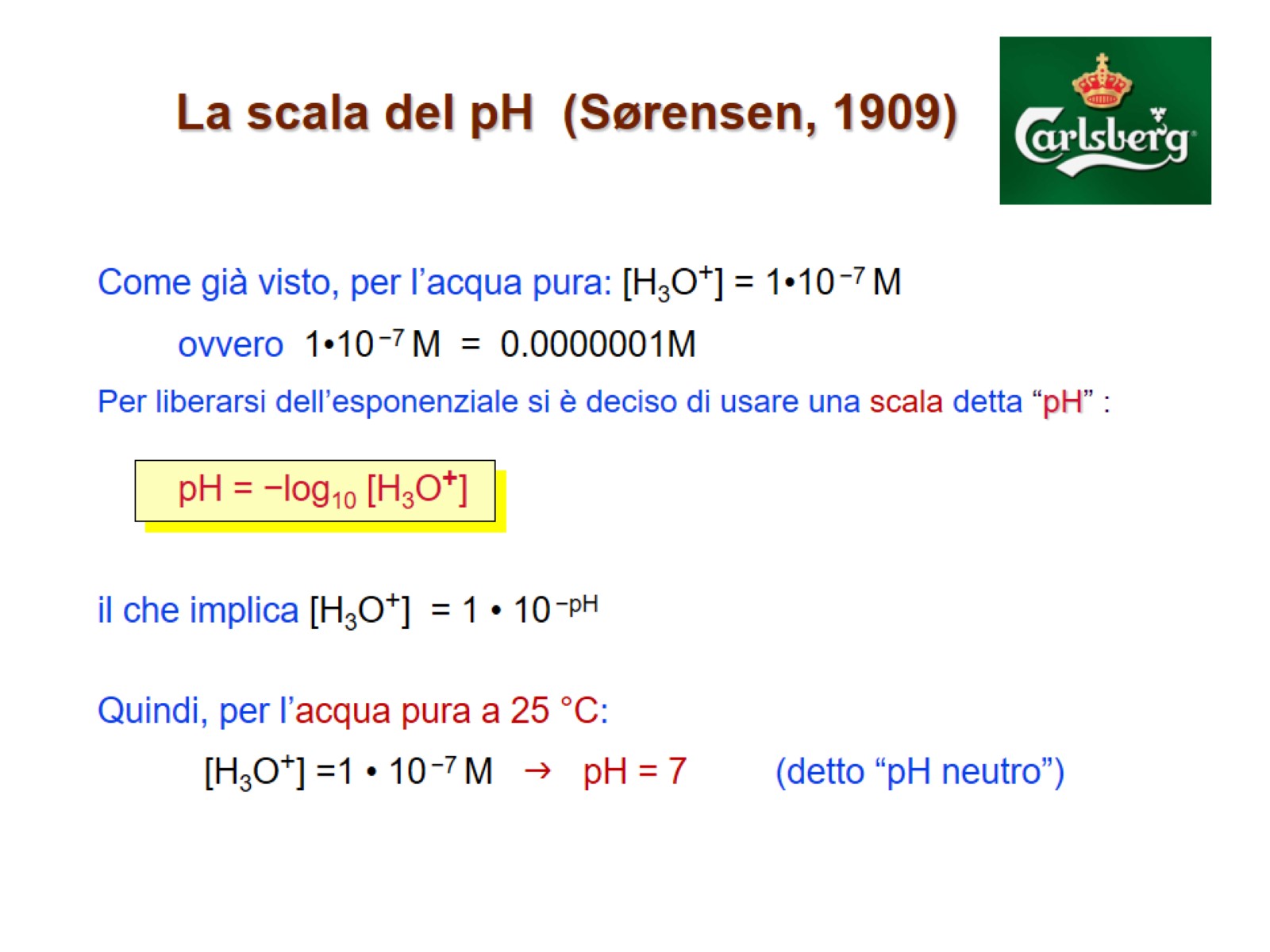 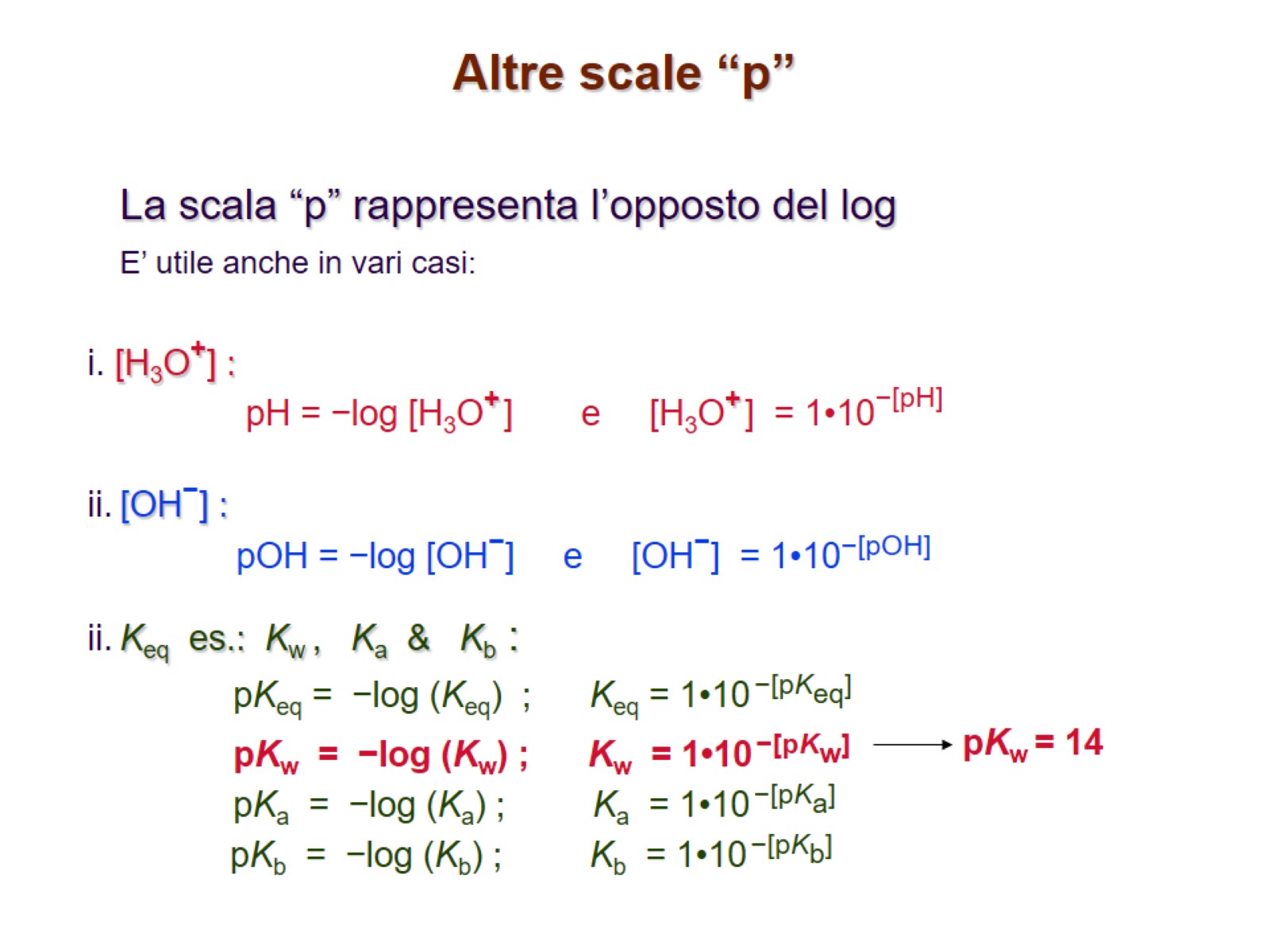 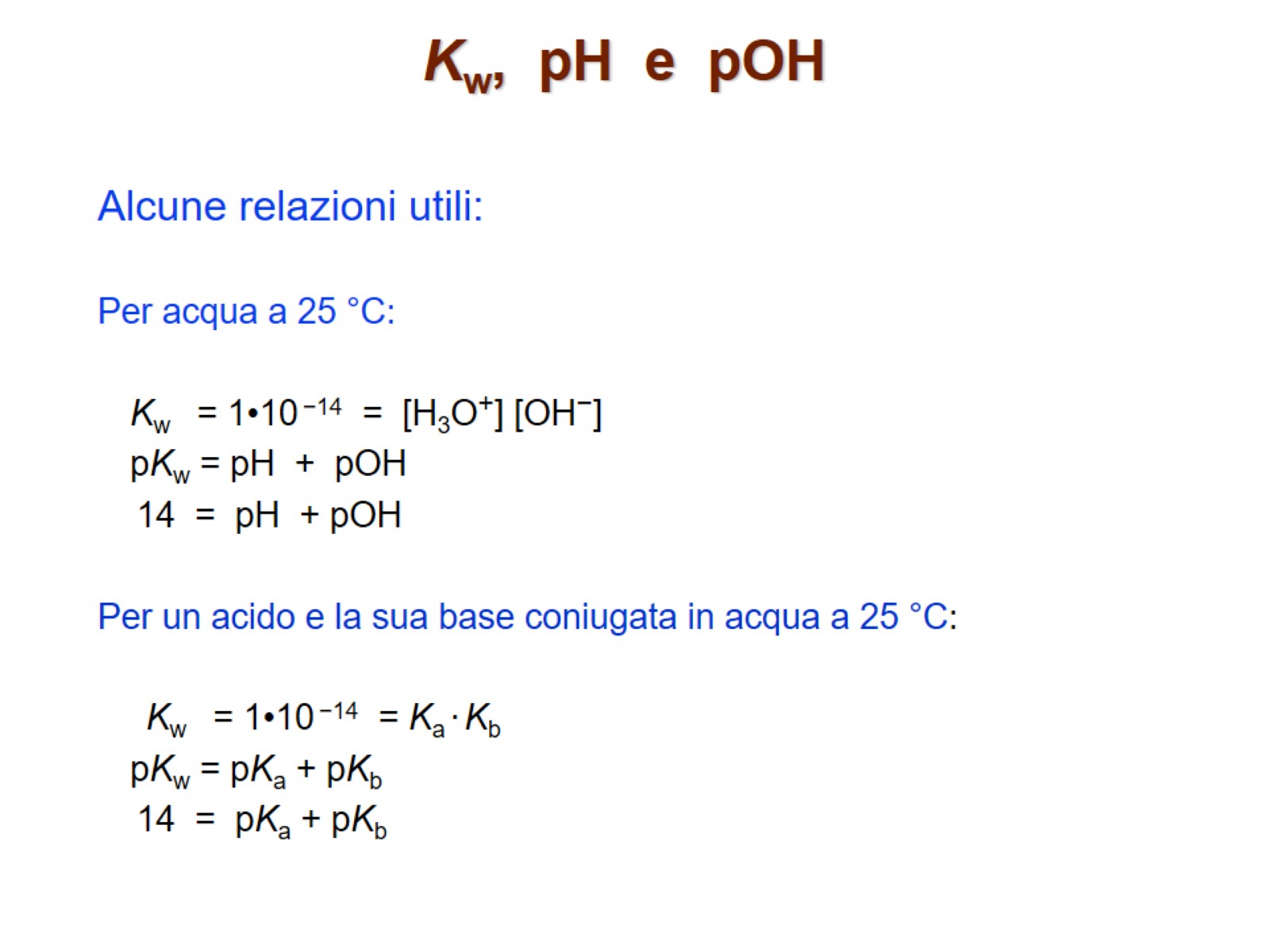 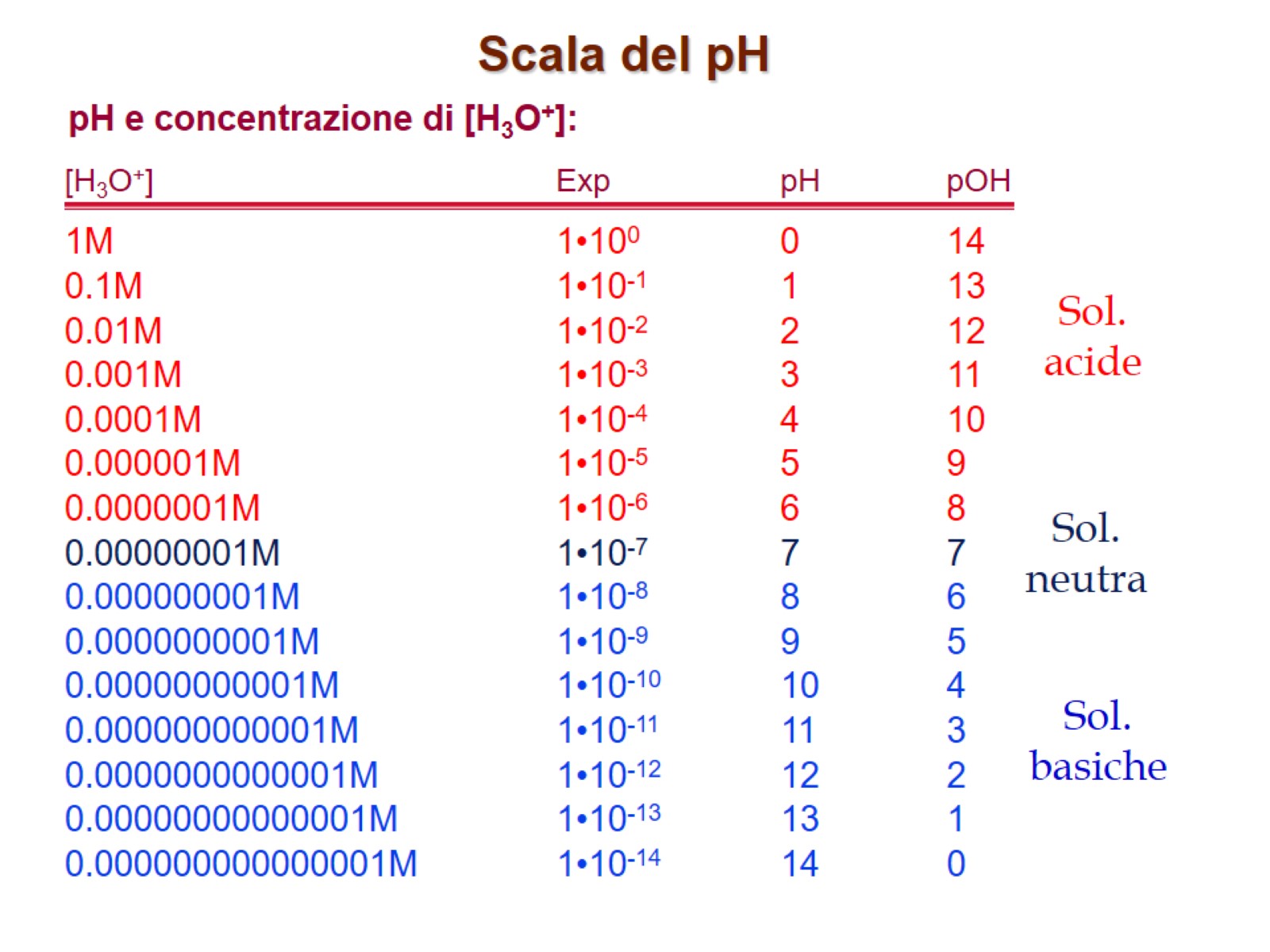 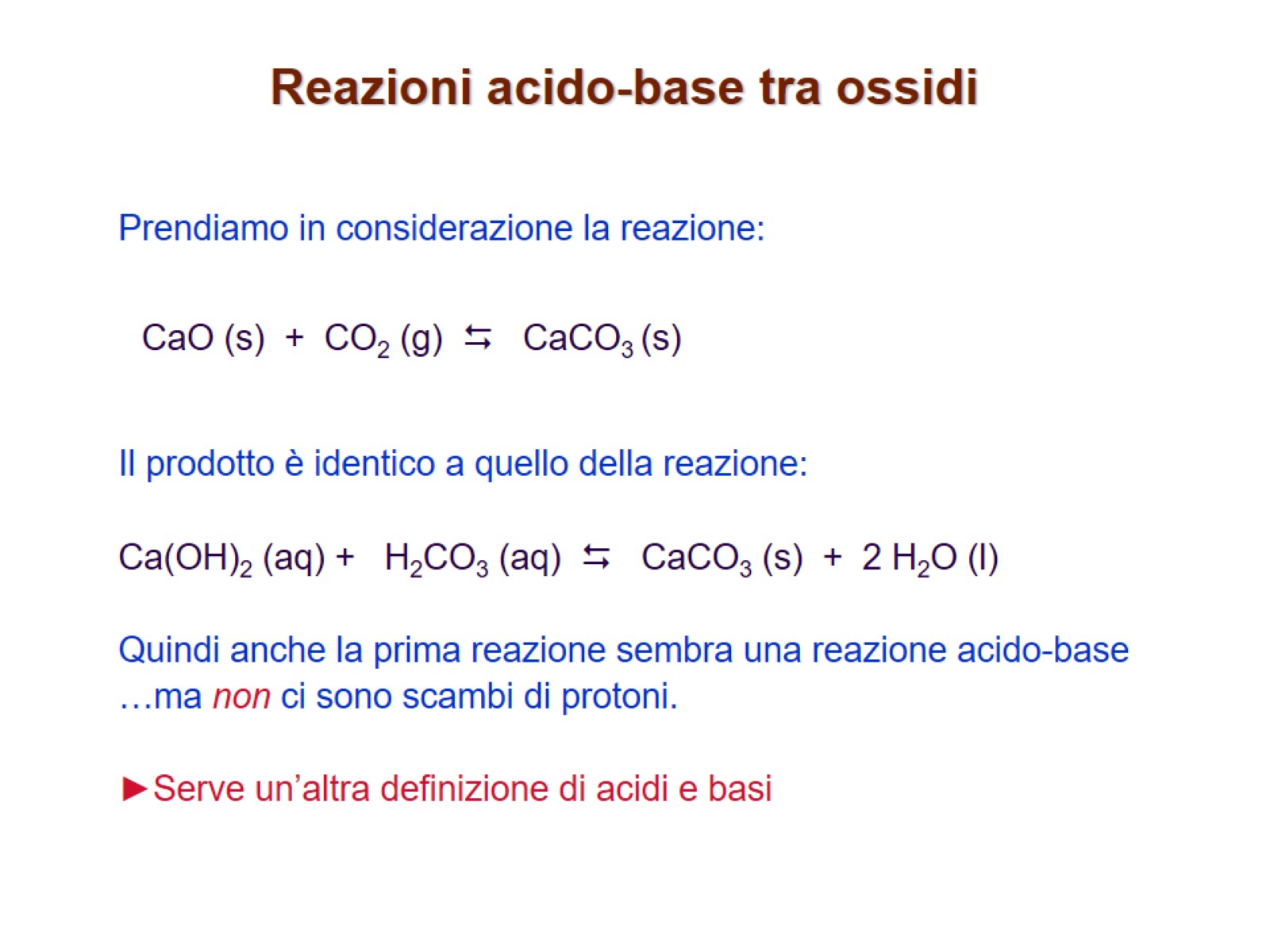 Reazioni acido-base tra ossidi
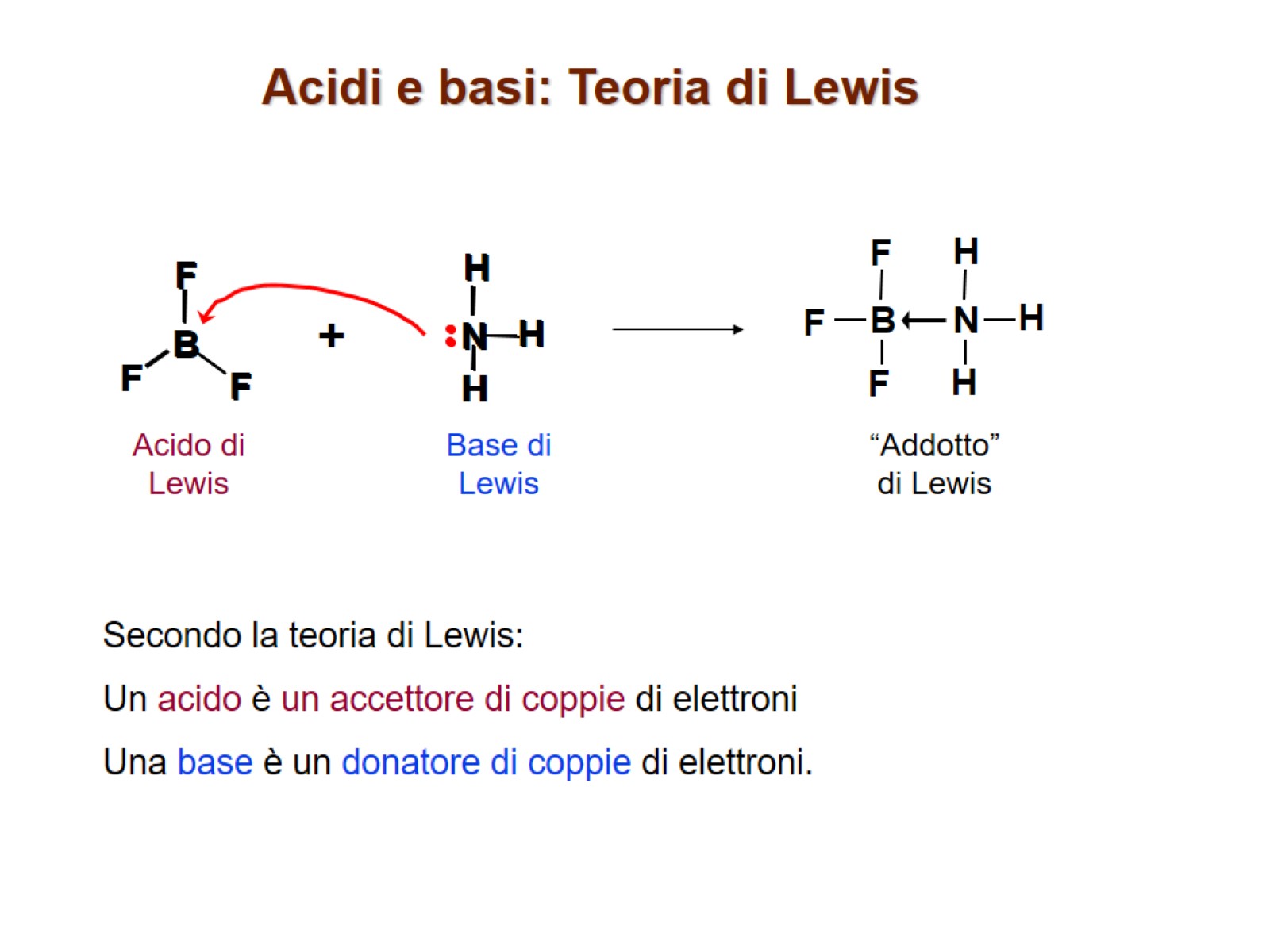 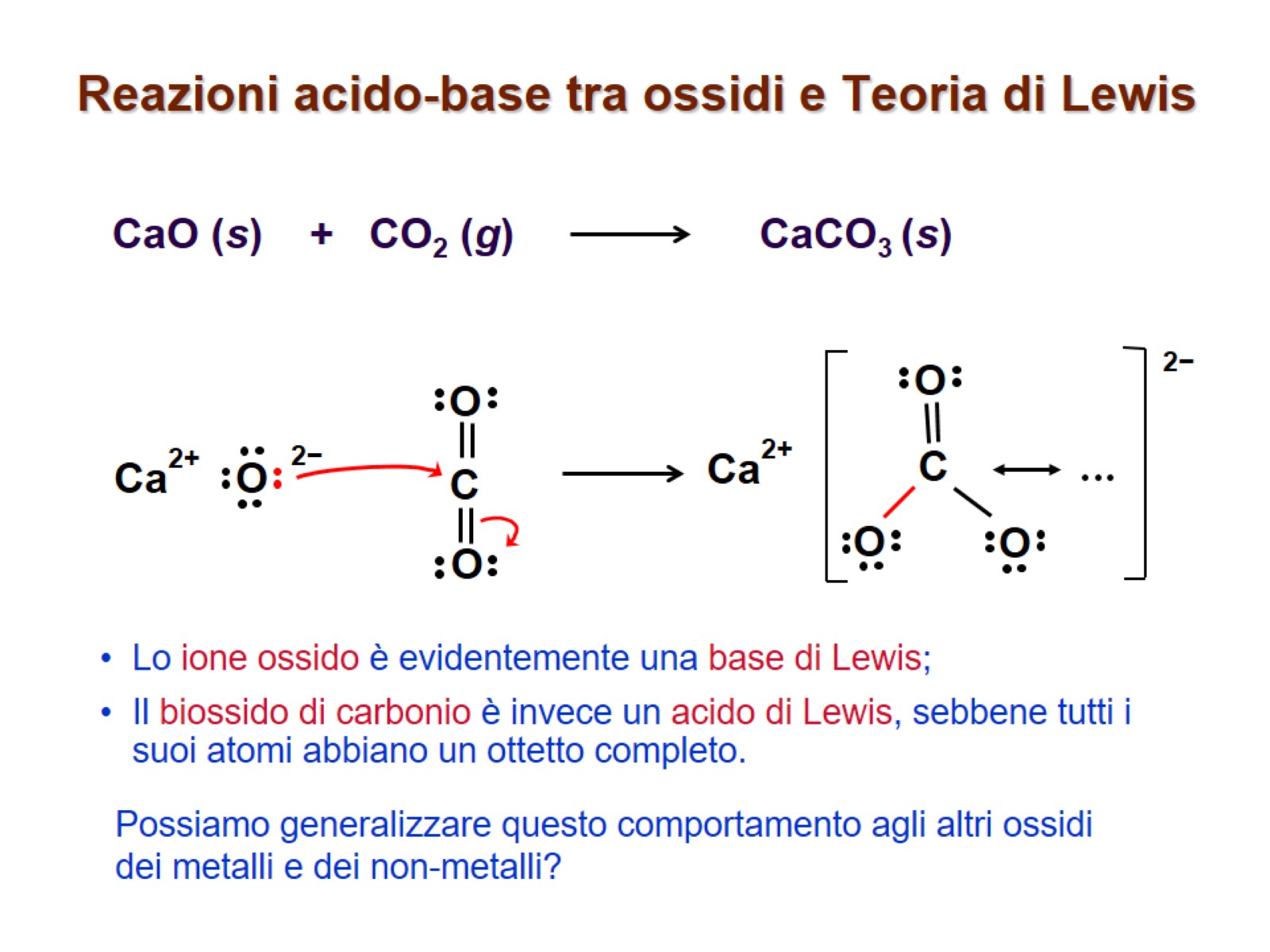 Reazioni acido-base tra ossidi e Teoria di Lewis
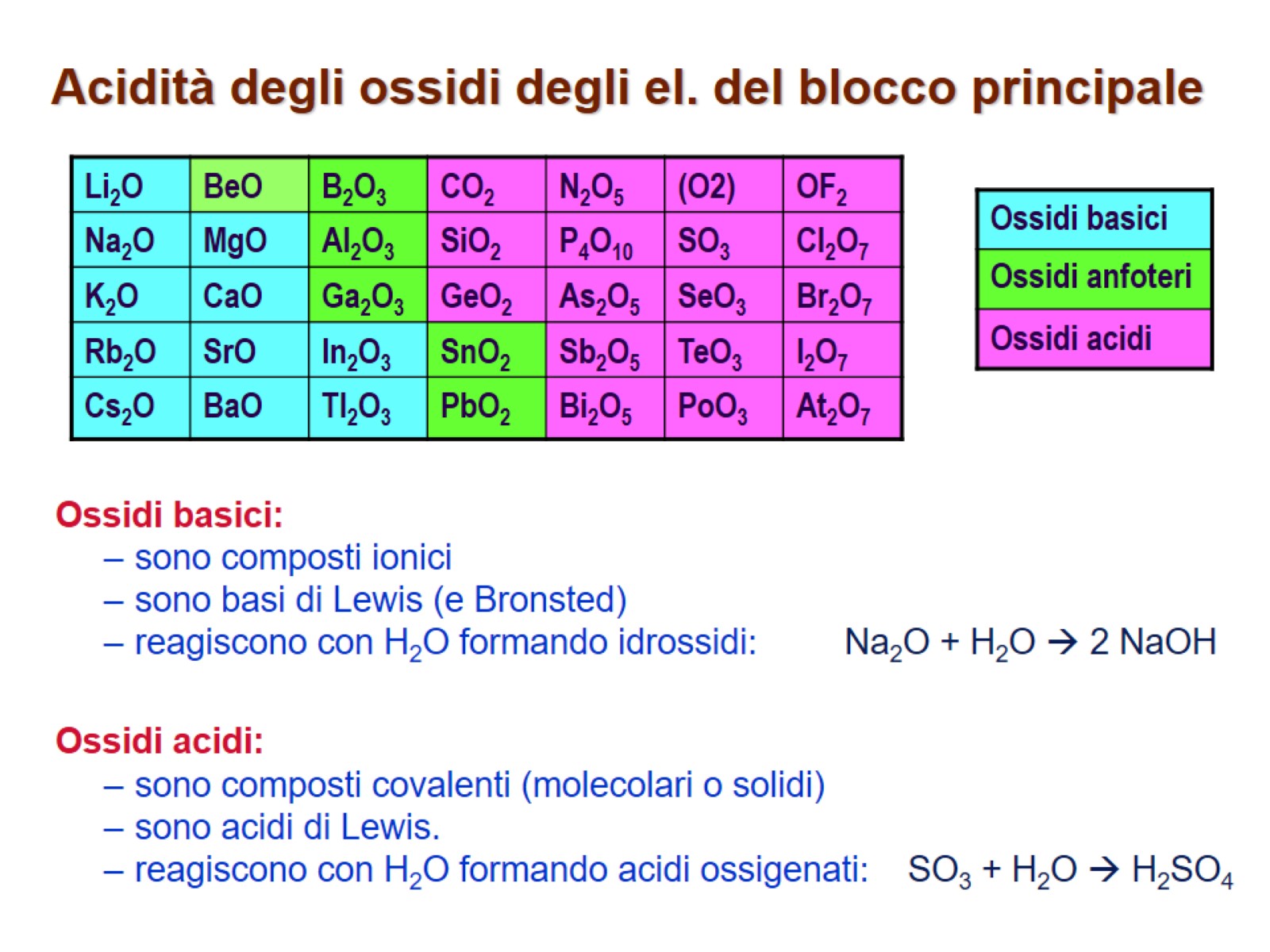 Acidità degli ossidi degli el. del blocco principale
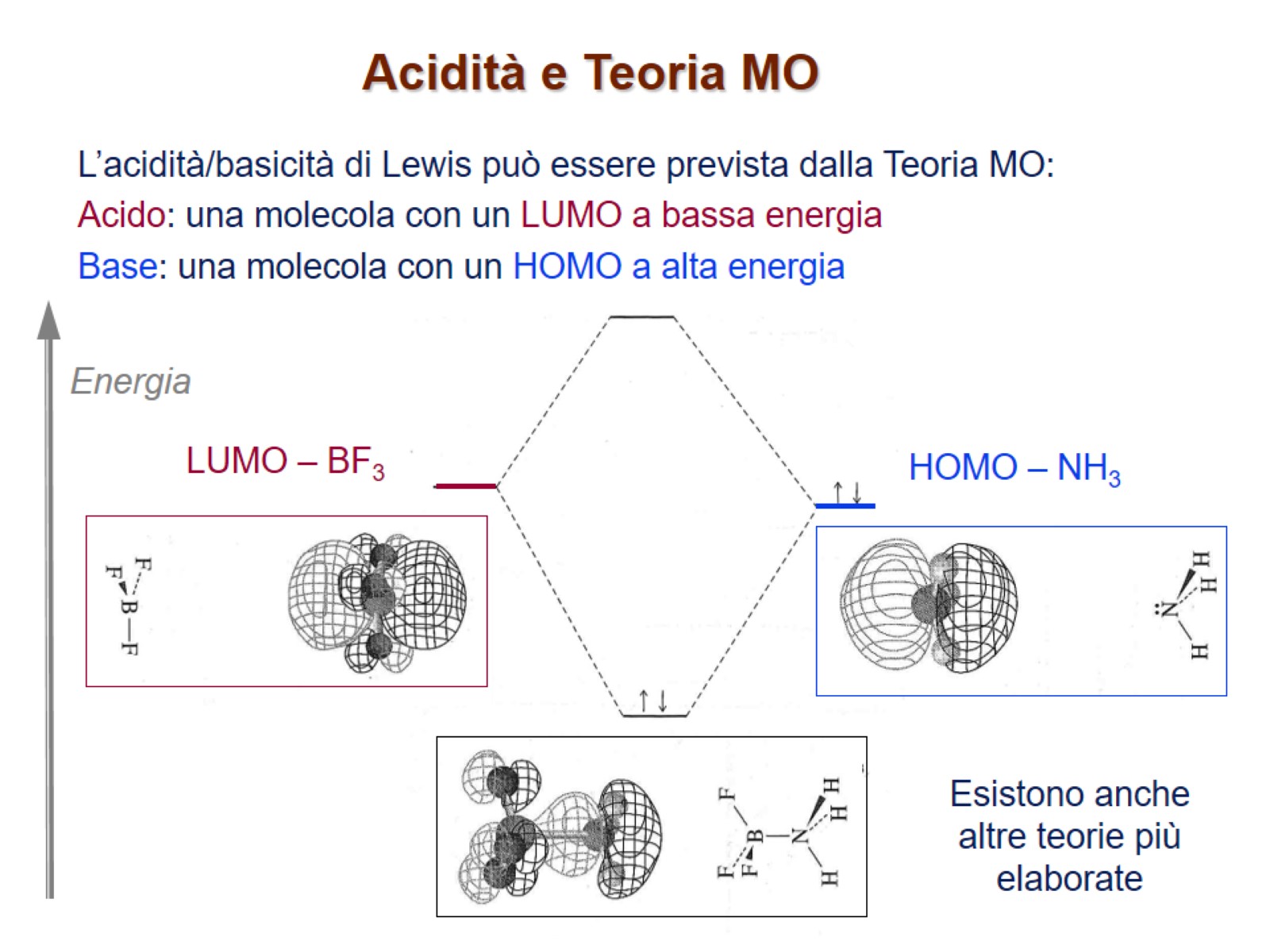 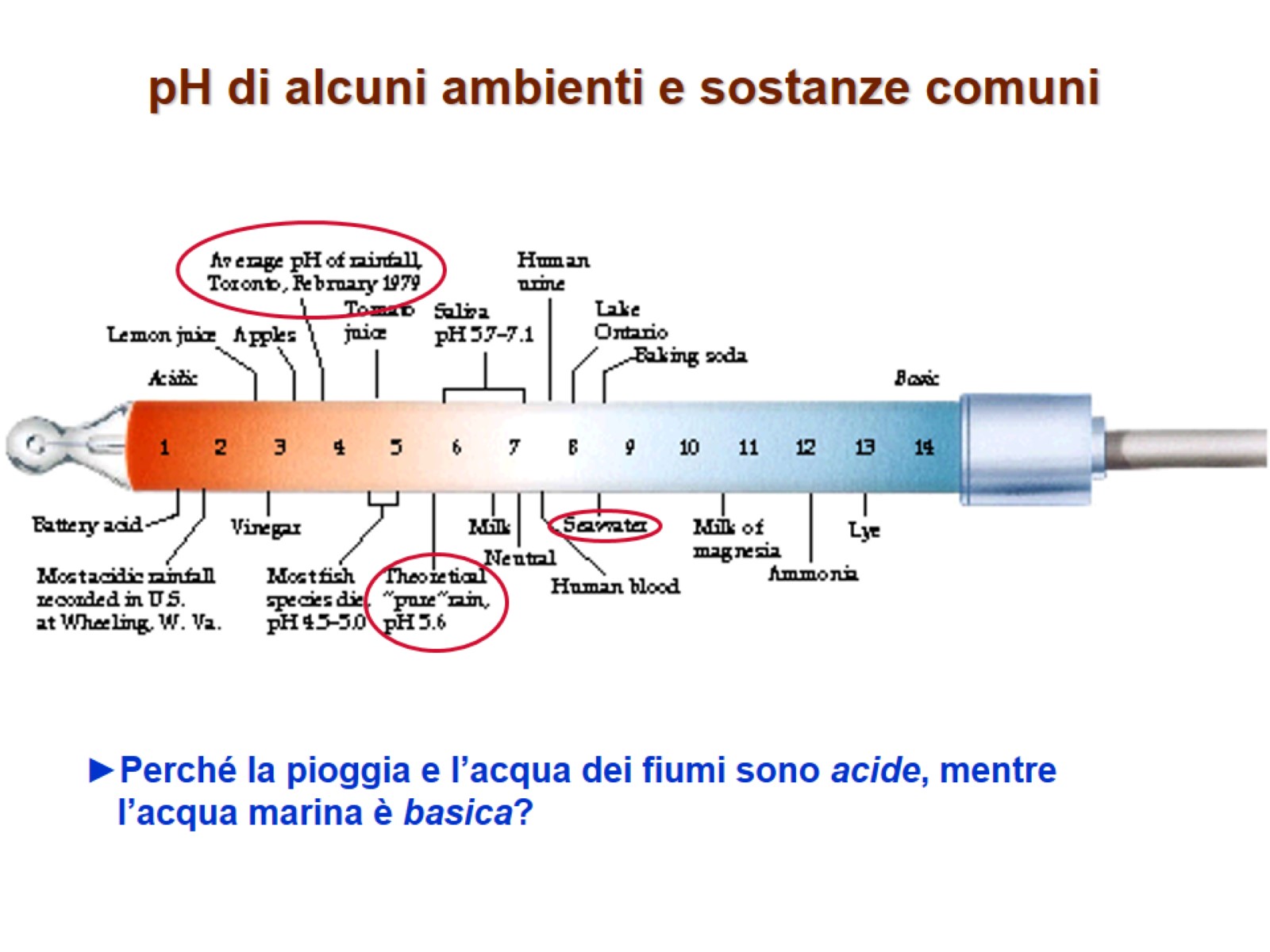 pH di alcuni ambienti e sostanze comuni
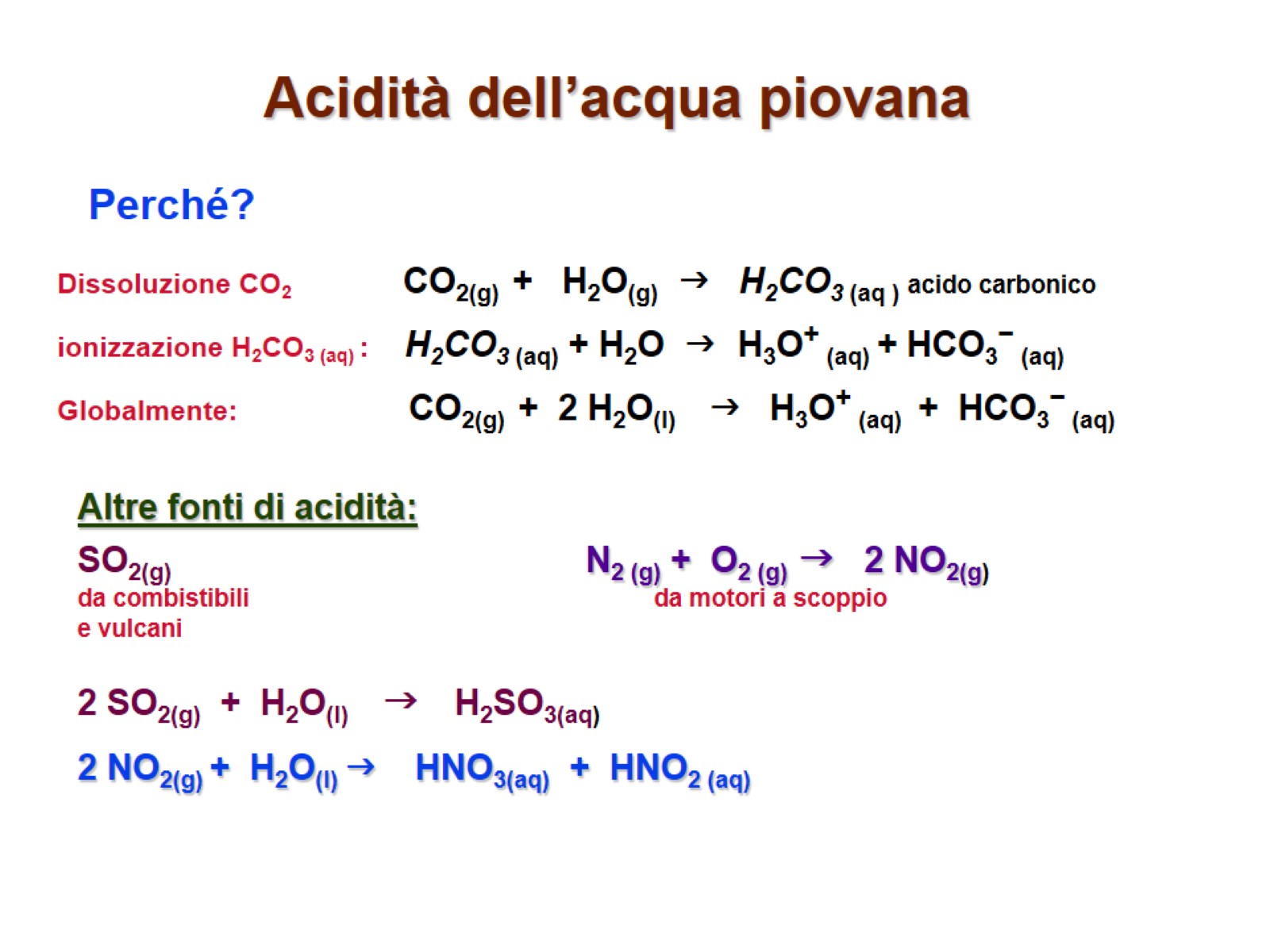 Acidità dell’acqua piovana
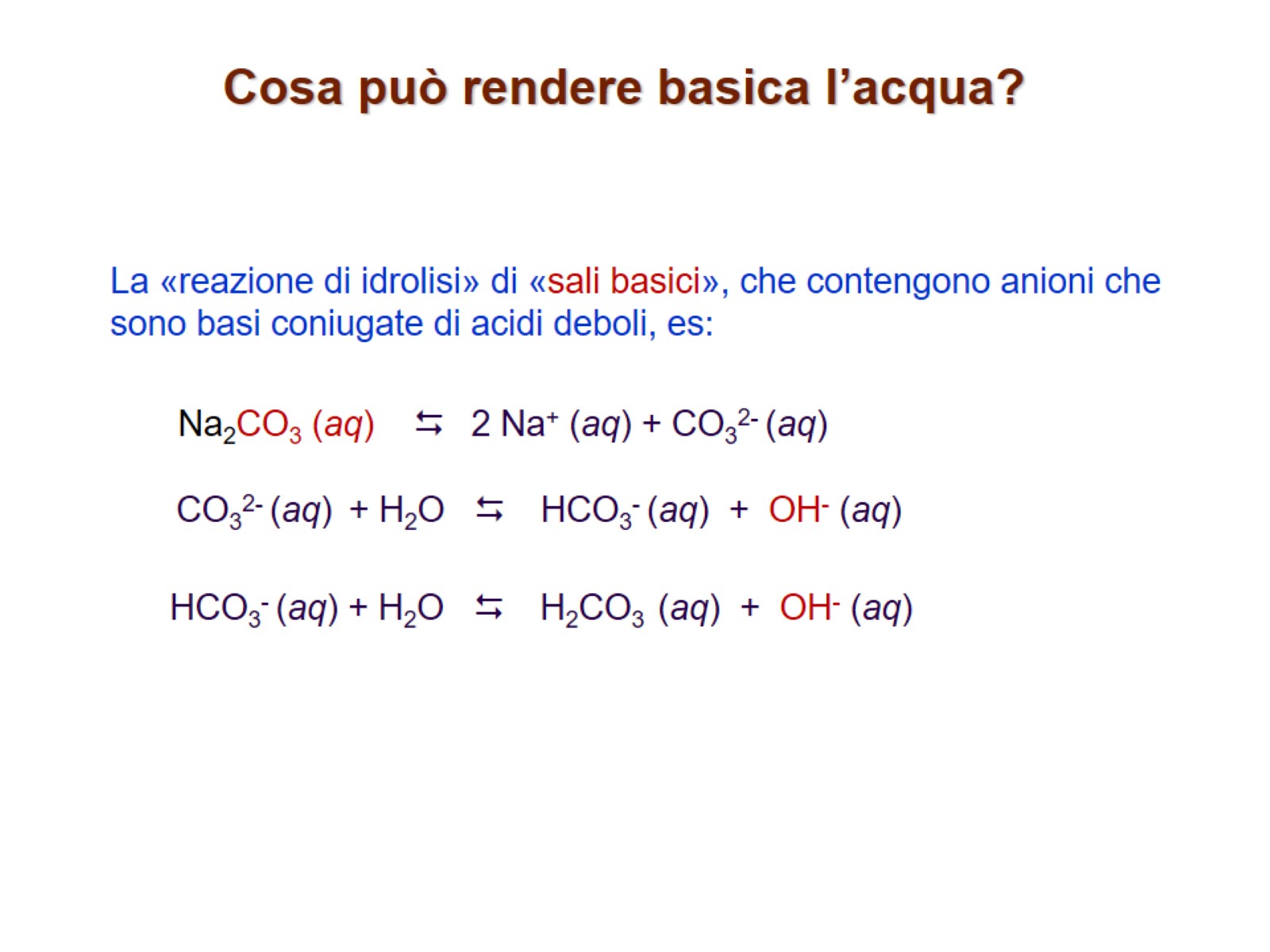 Cosa può rendere basica l’acqua?
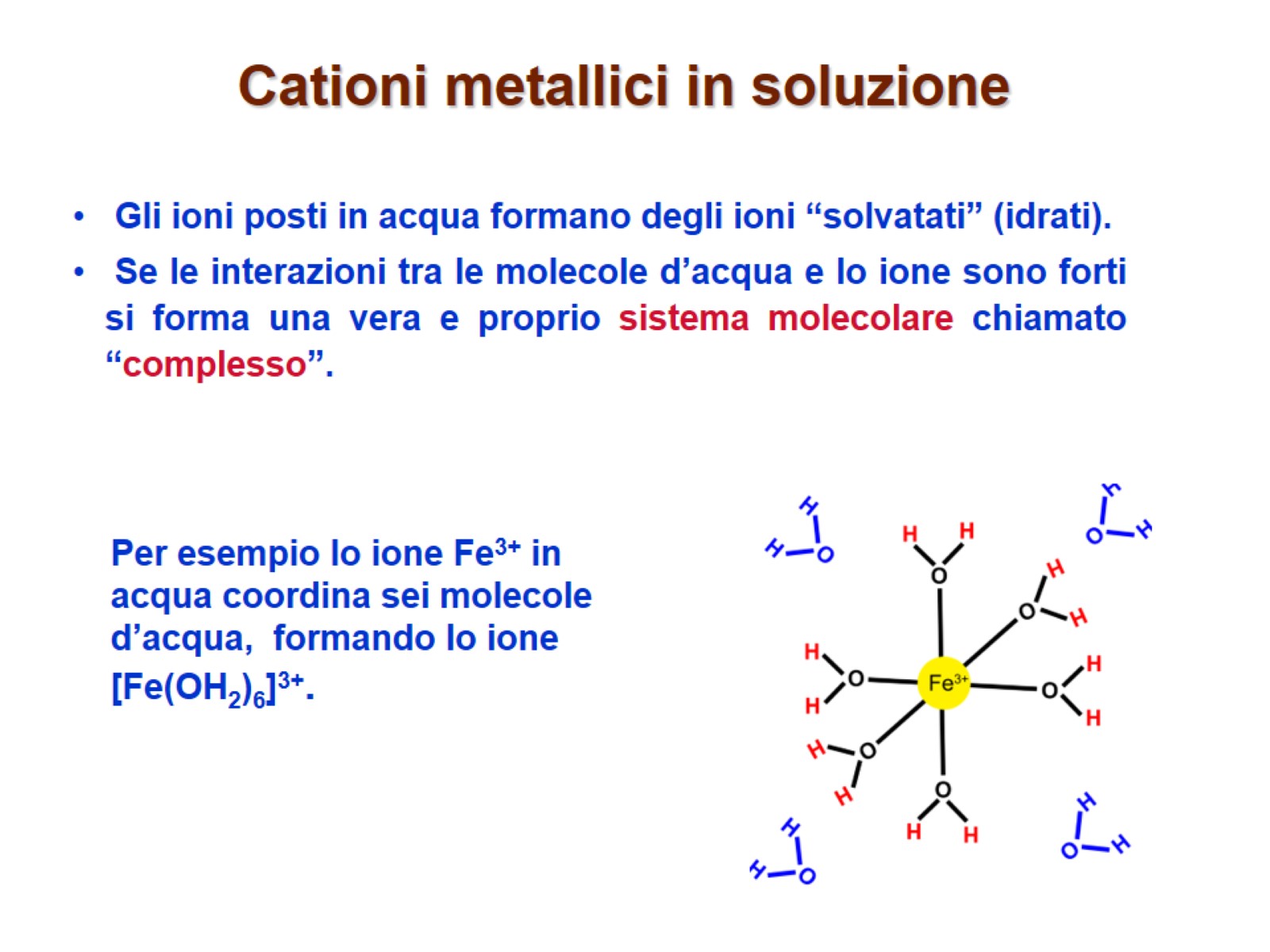 Cationi metallici in soluzione
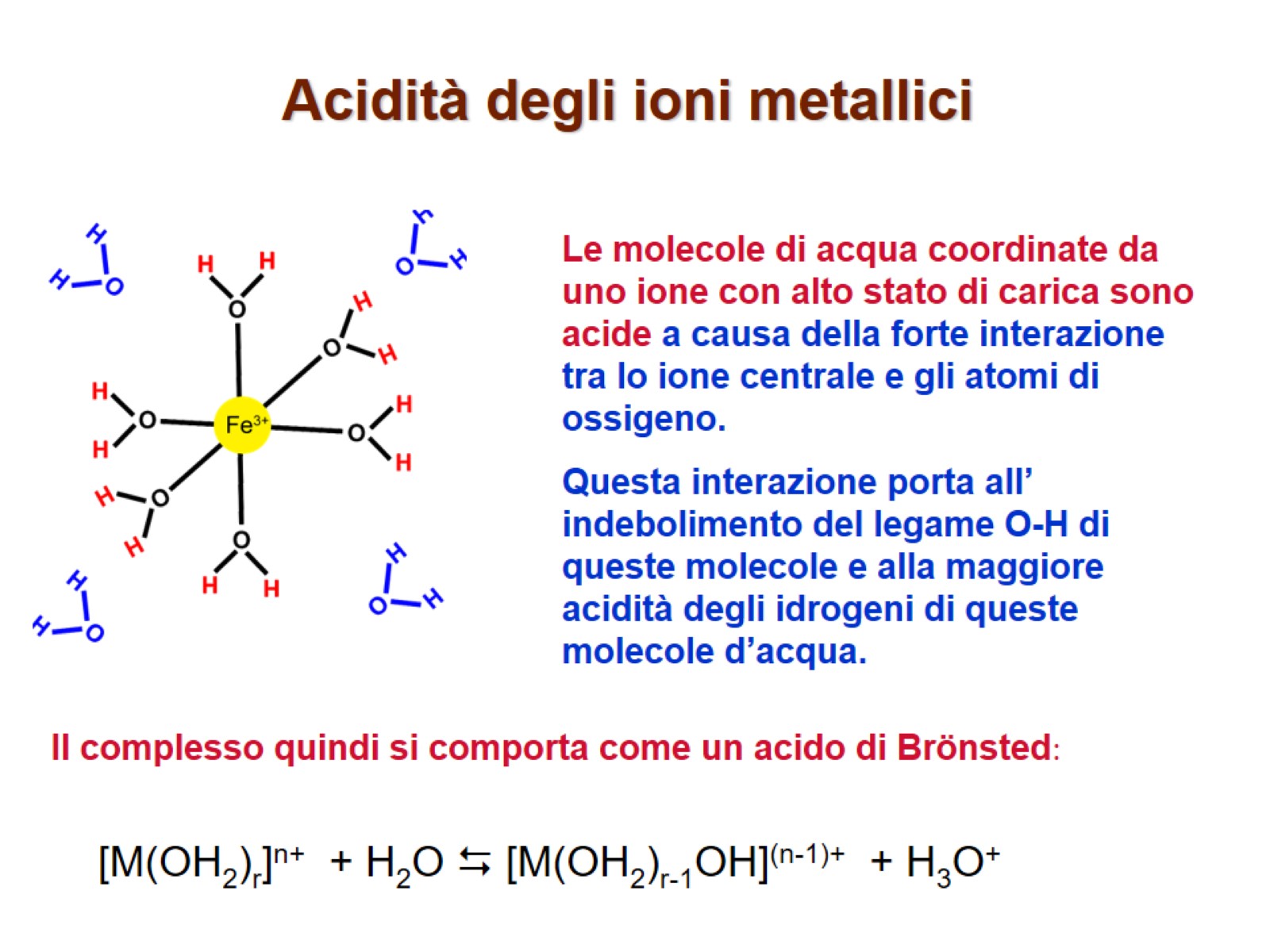 Acidità degli ioni metallici
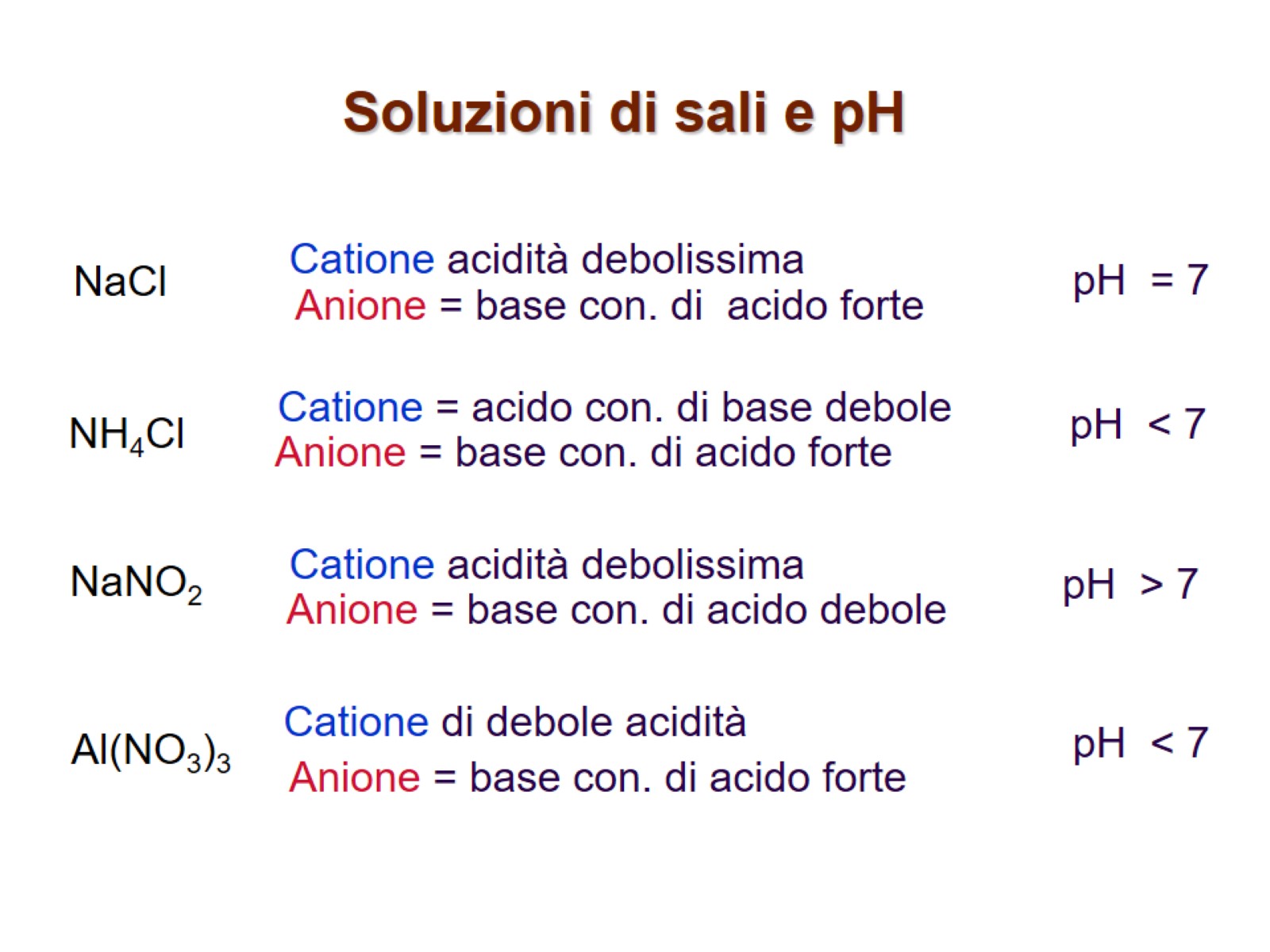 Soluzioni di sali e pH
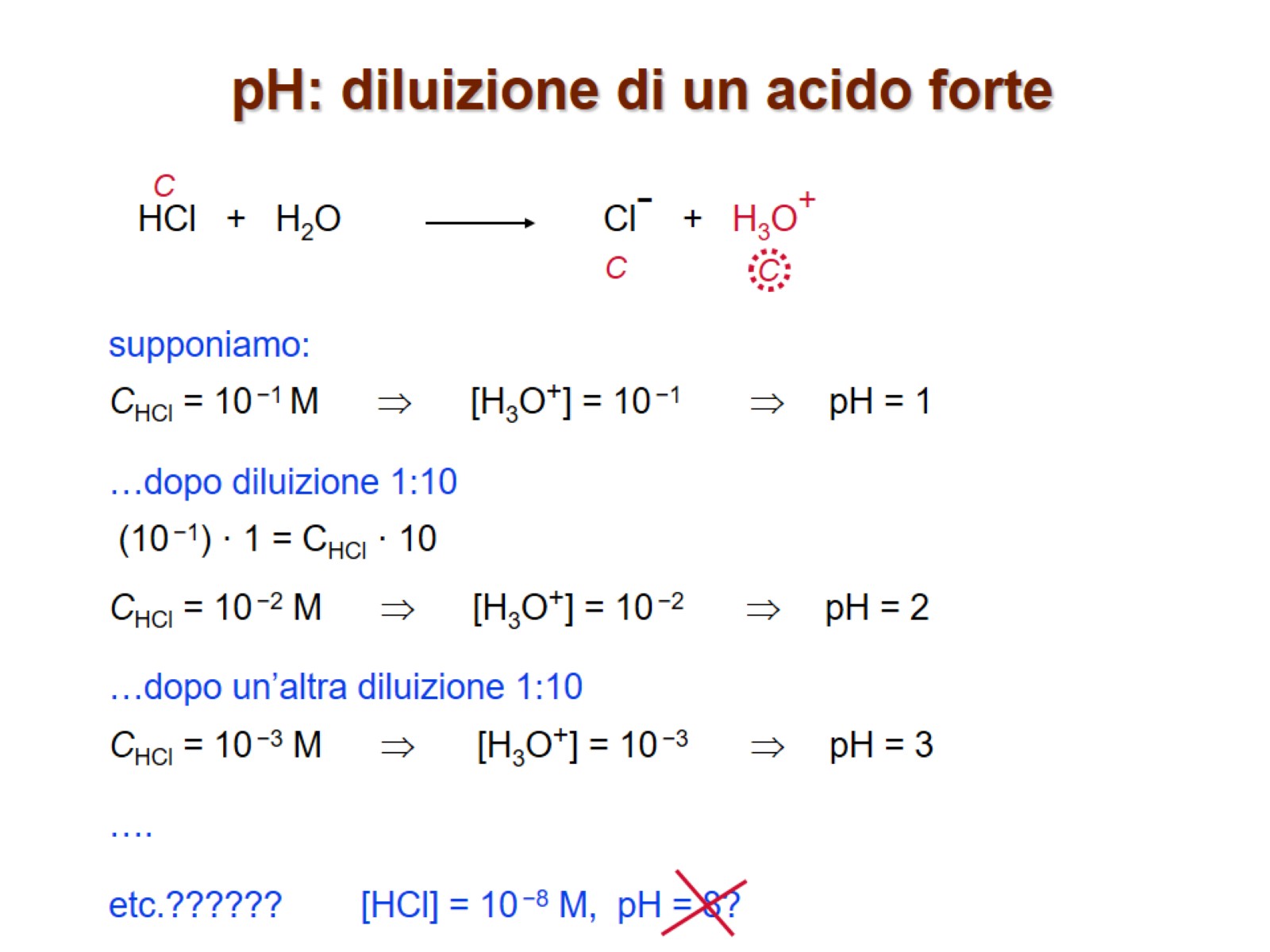 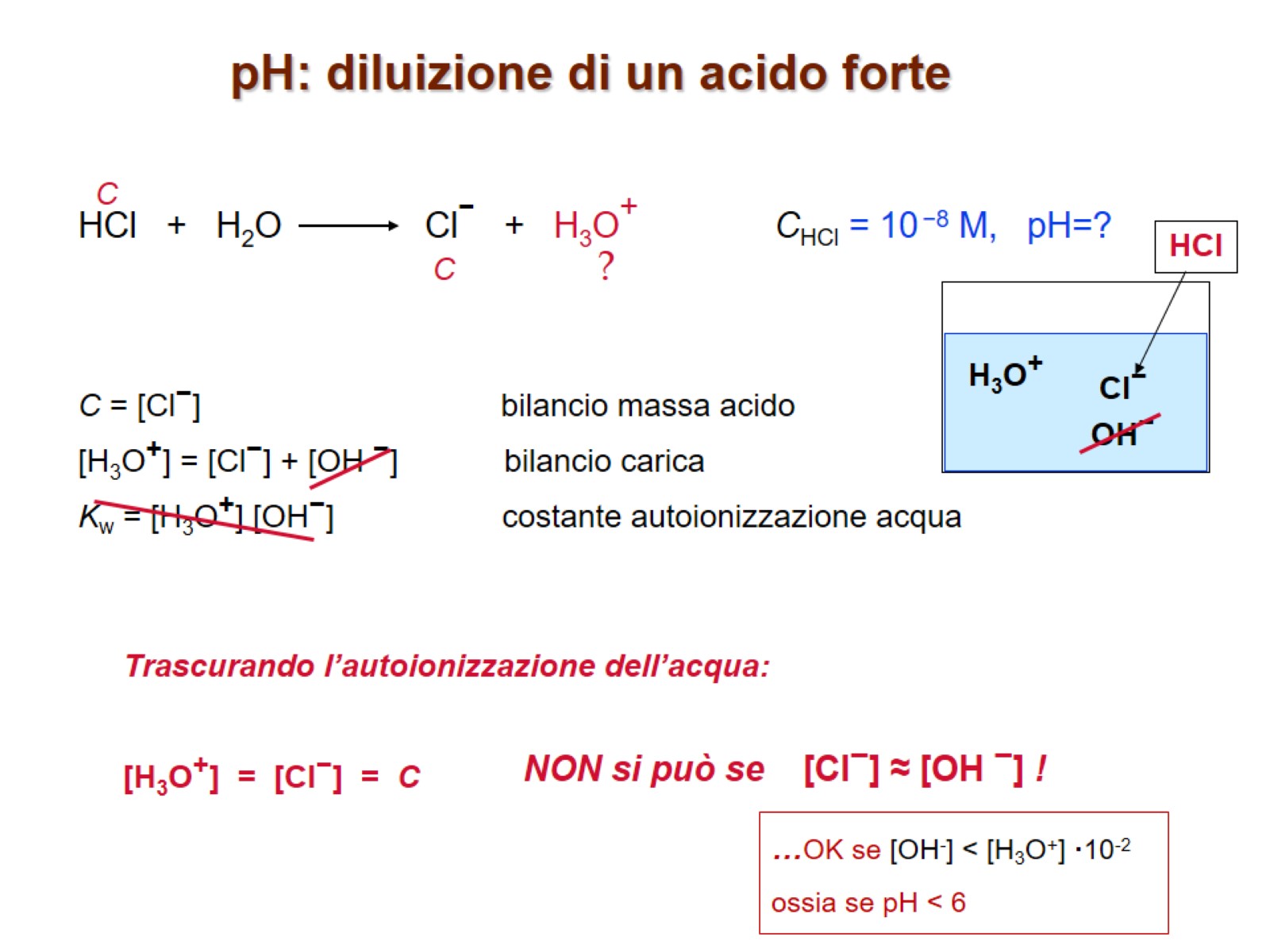 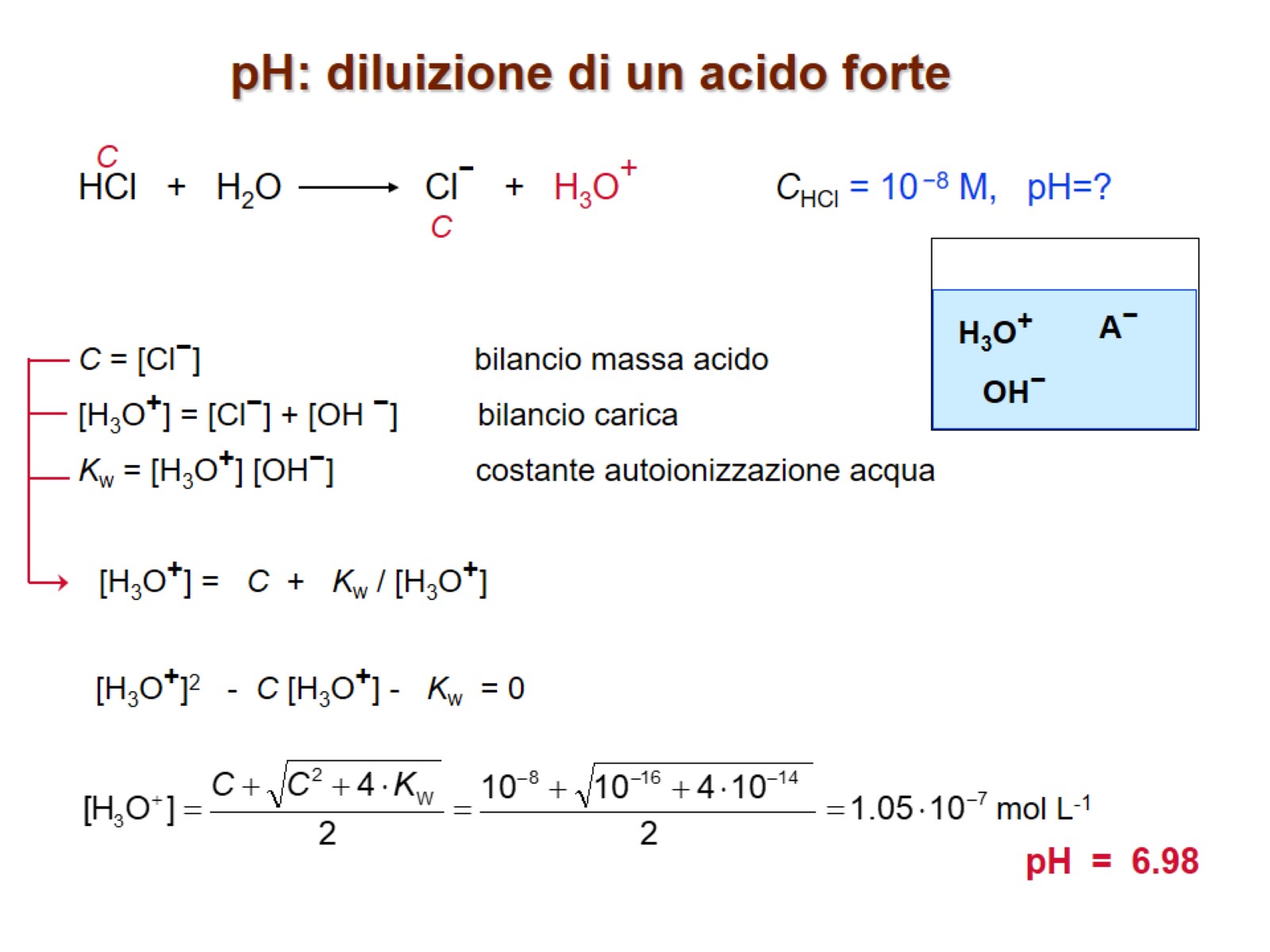 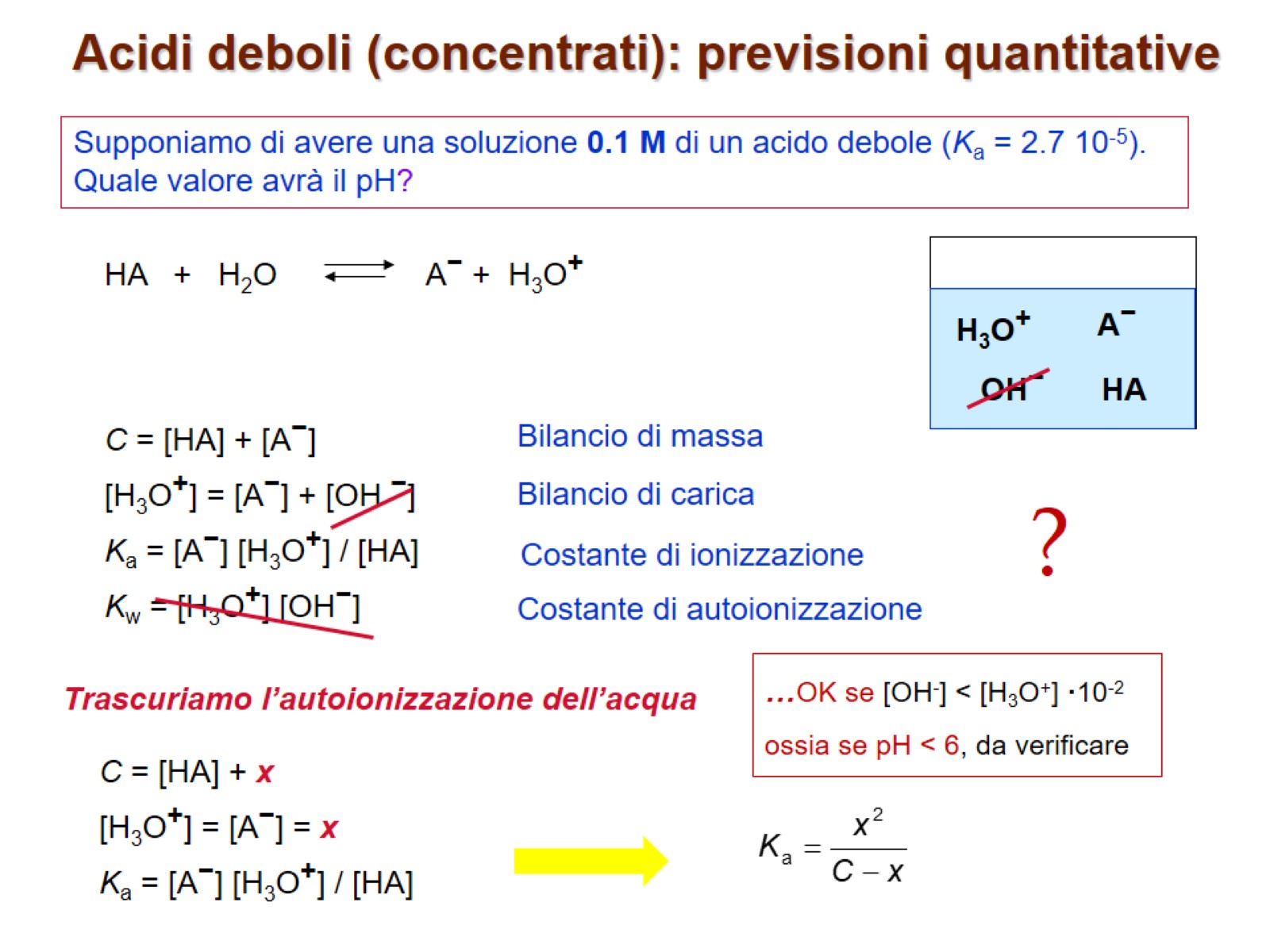 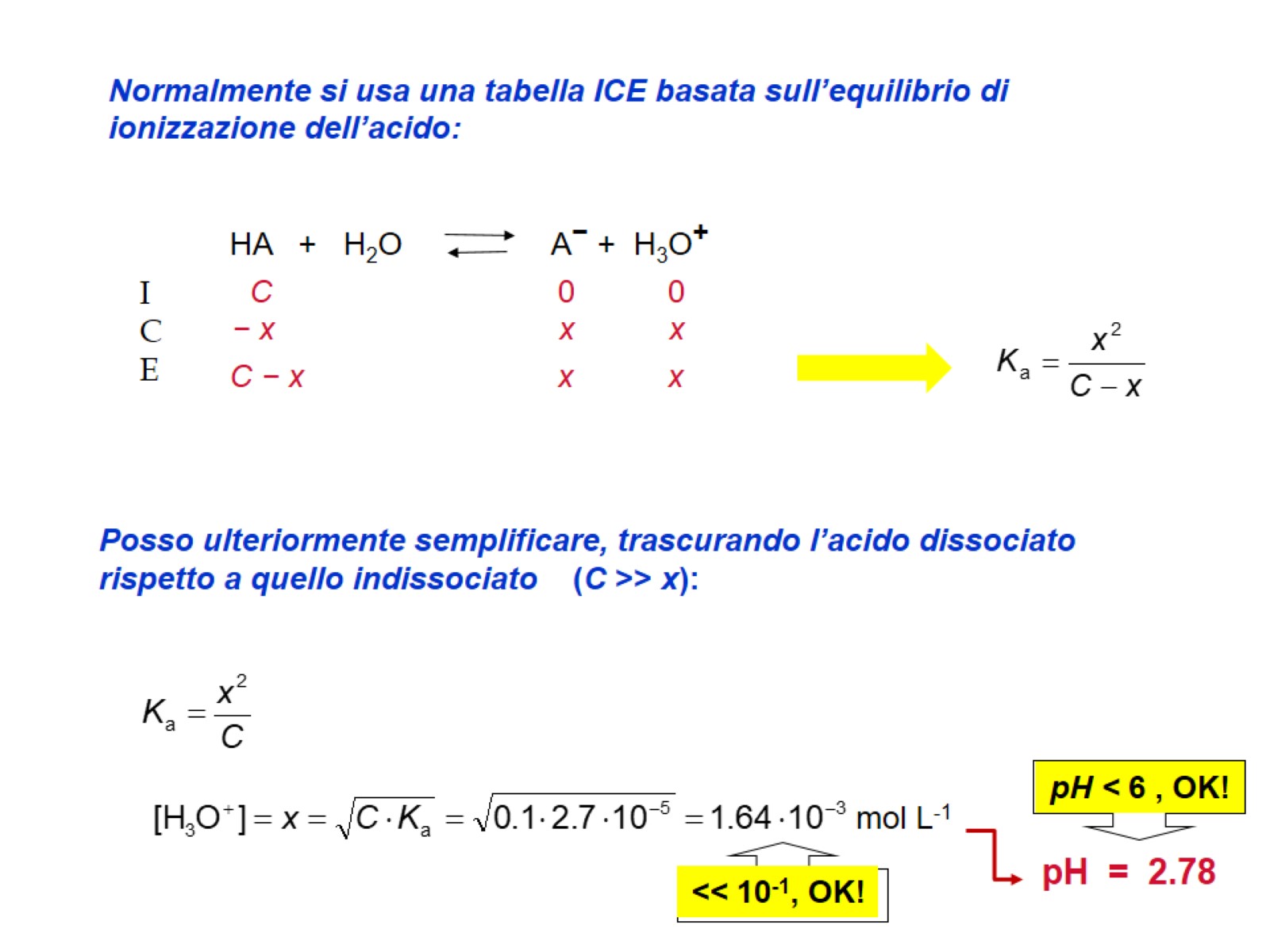 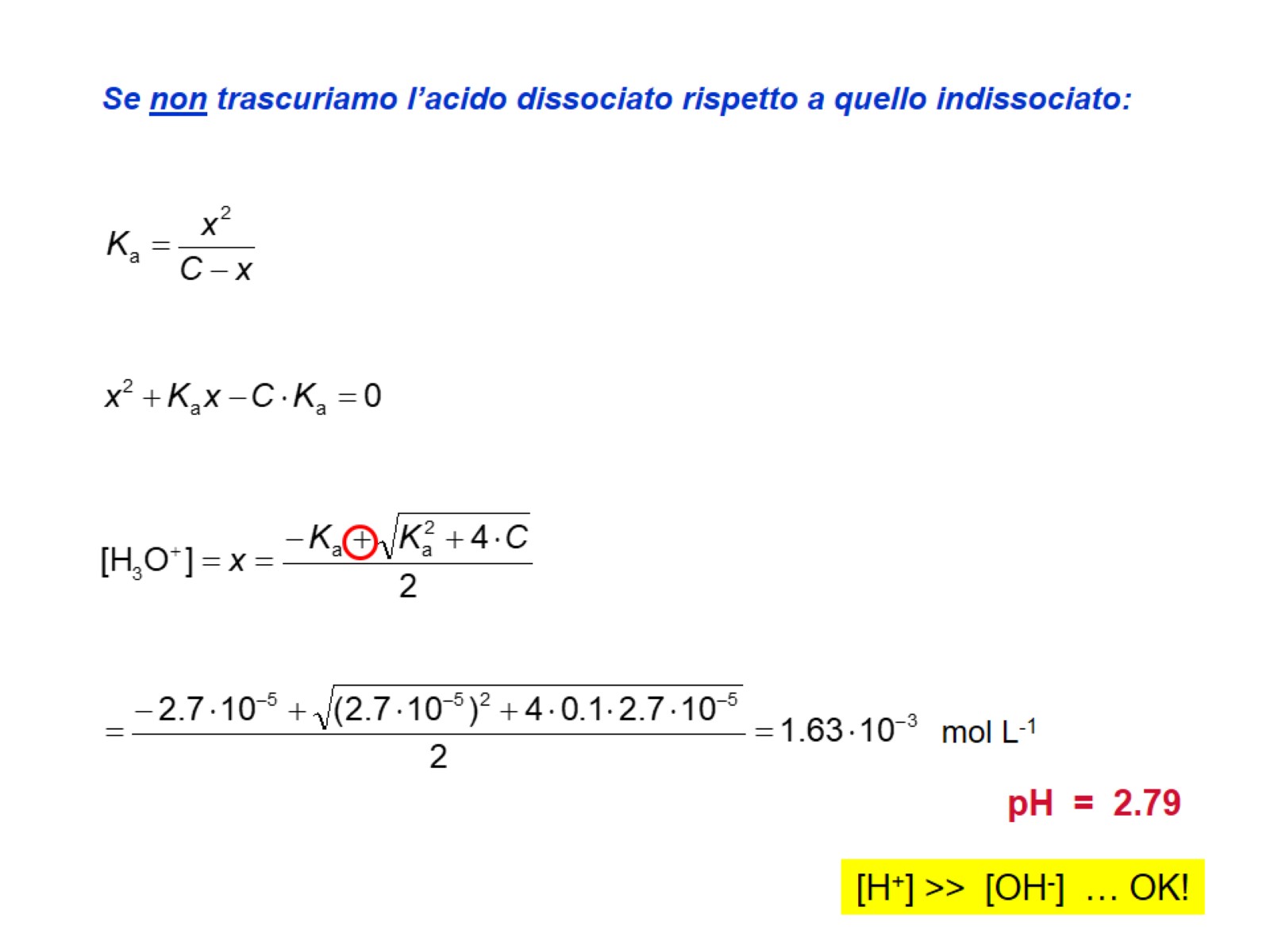 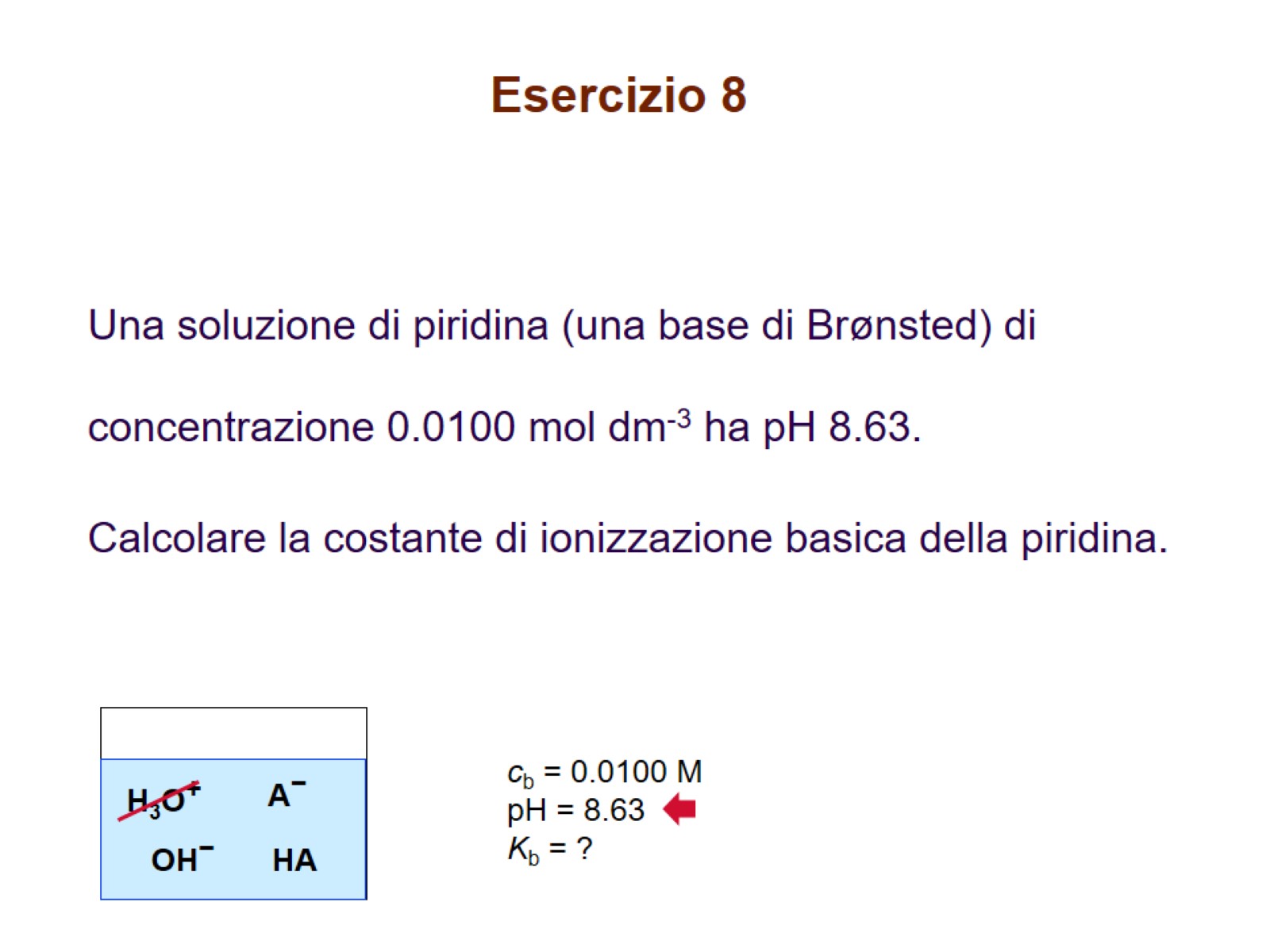 Esercizio 8
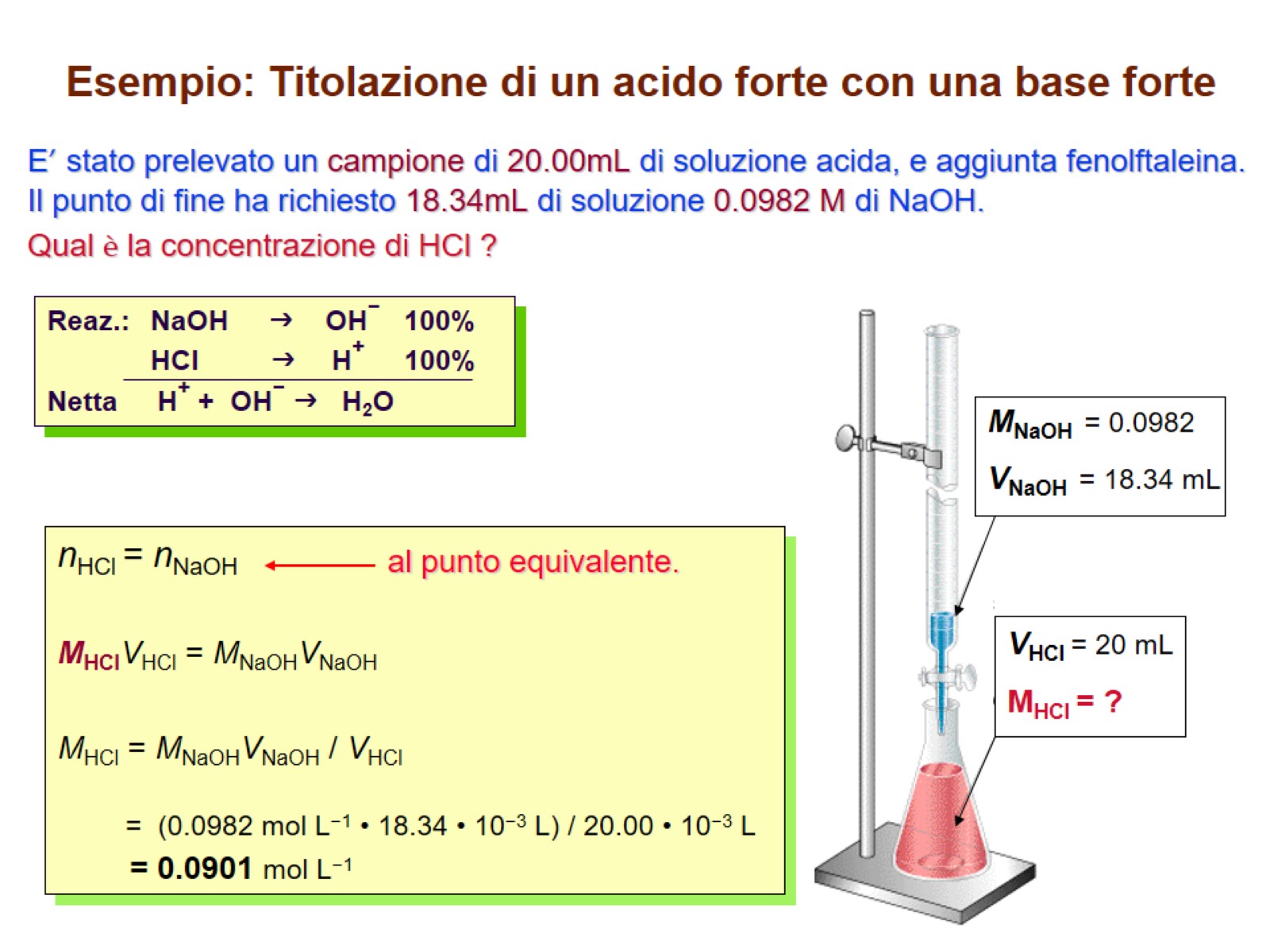 Esempio: Titolazione di un acido forte con una base forte